Министерство образования Республики МордовияПортфолио Аникина Александра Борисовичатренера-преподавателя по греко-римской борьбе МУДО «СДЮСШ № 4» г.о.Саранск
Дата рождения: 09.04.1956 г.

Профессиональное образование: Педагогическое образование, Высшее, ФГБОУ ВО имени М.Е. ЕВСЕВЬЕВА,  № диплома 3В 068002 , дата выдачи 08 января 1980 г.

Стаж педагогической работы (по специальности): 40 года

Общий трудовой стаж: 45 года

Повышение квалификации: Современный педагогические технологии в дополнительном образовании детей
ПРЕДСТАВЛЕНИЕ
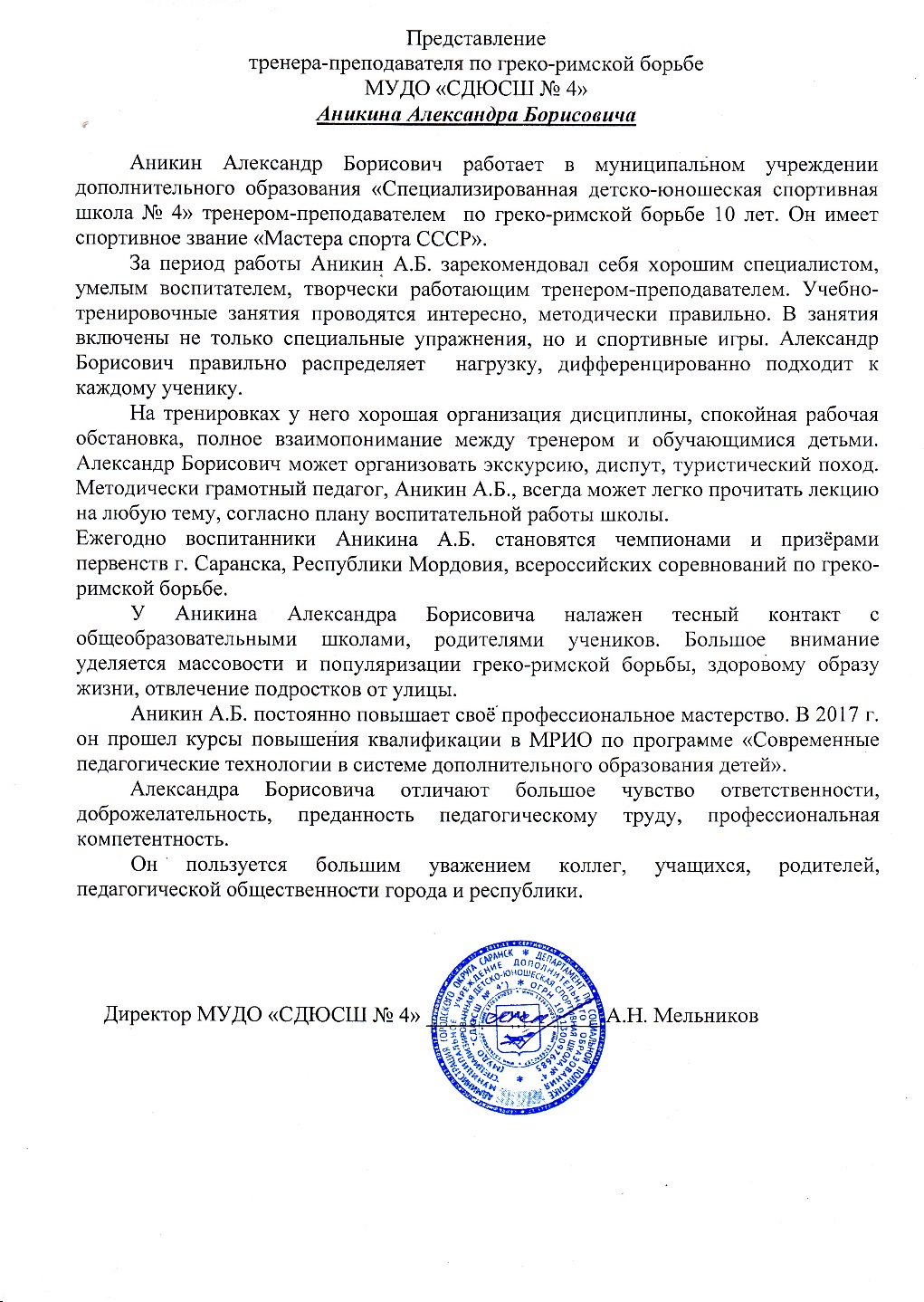 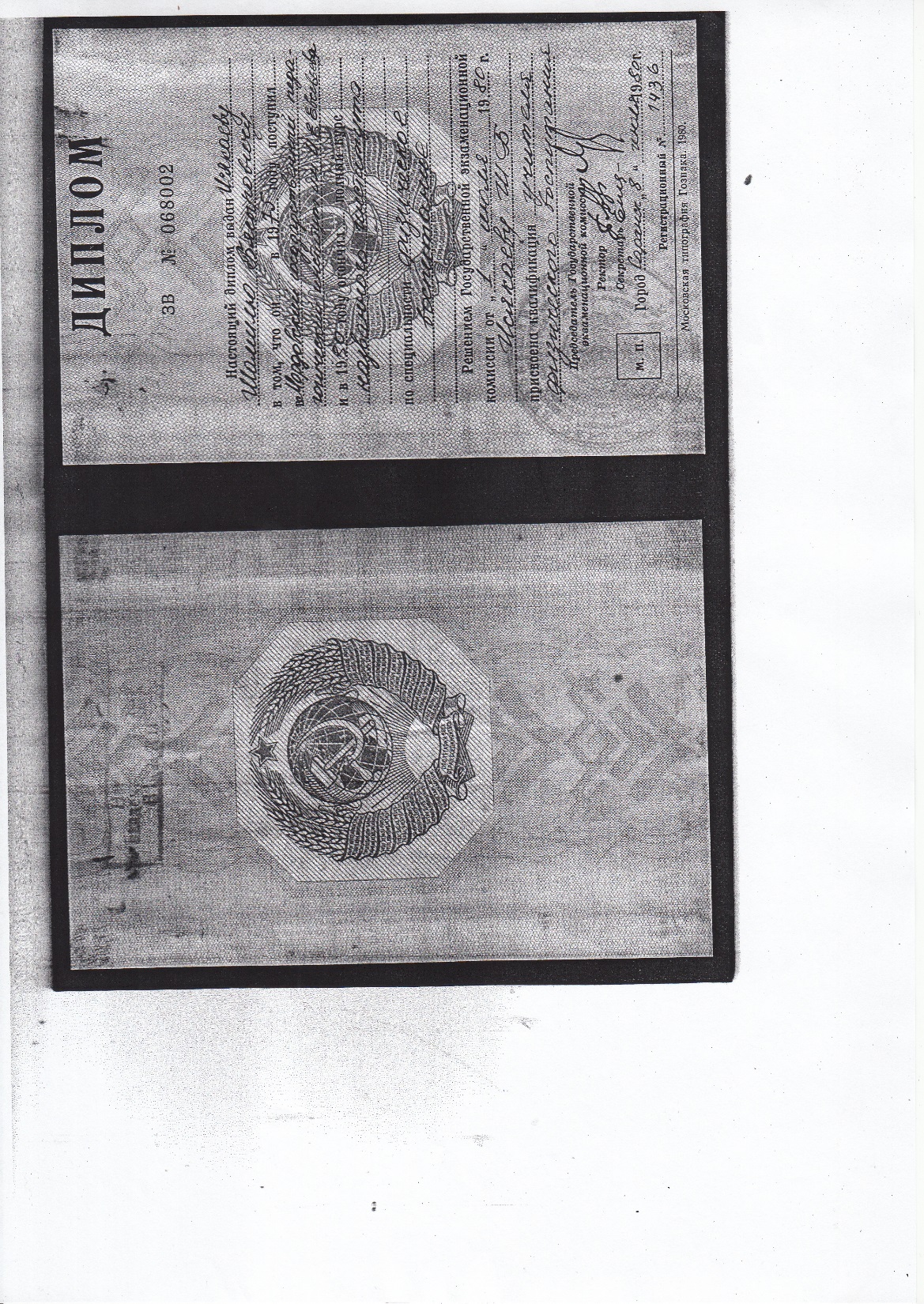 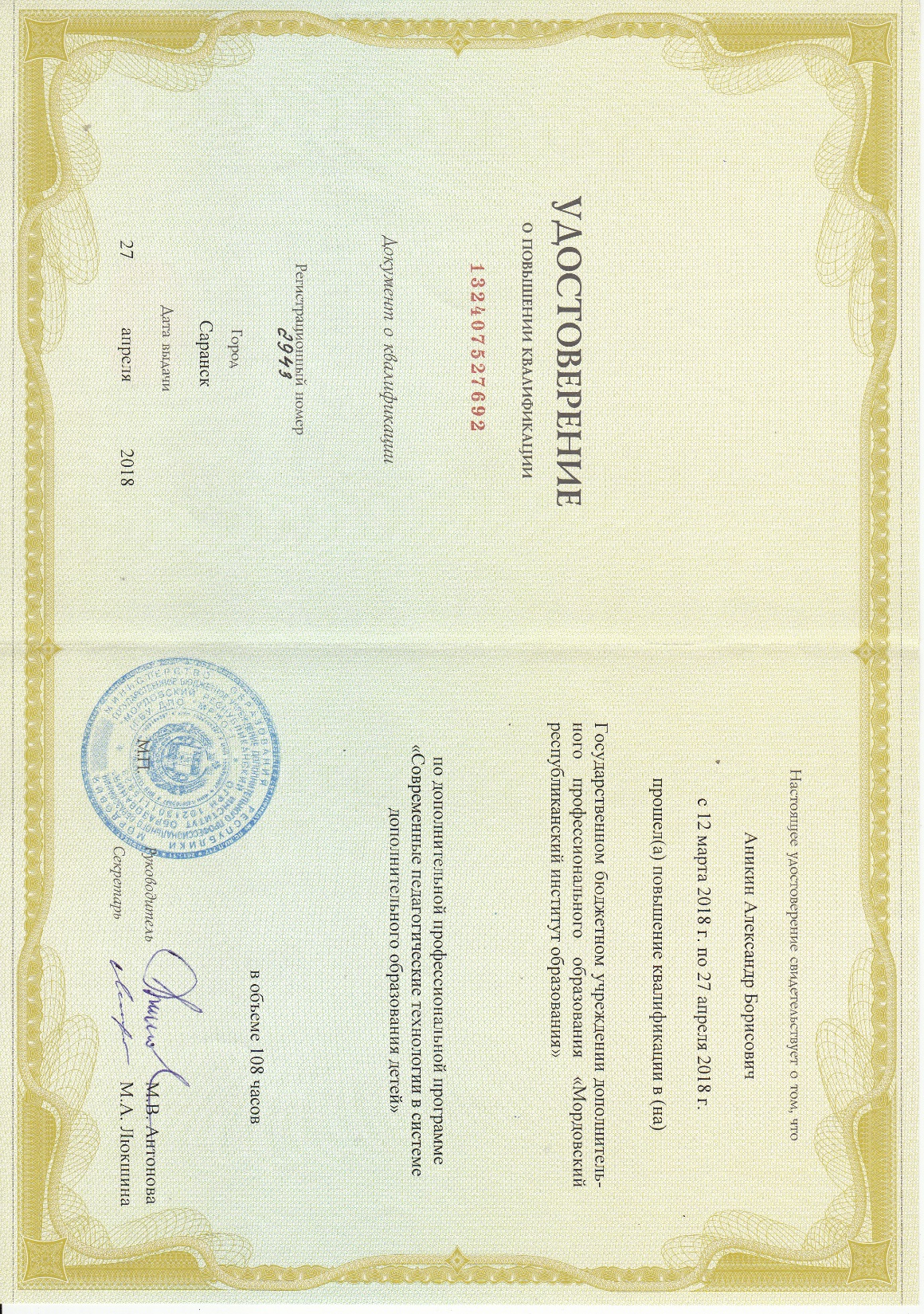 2.Степень обеспечения повышения уровня подготовленности воспитанников
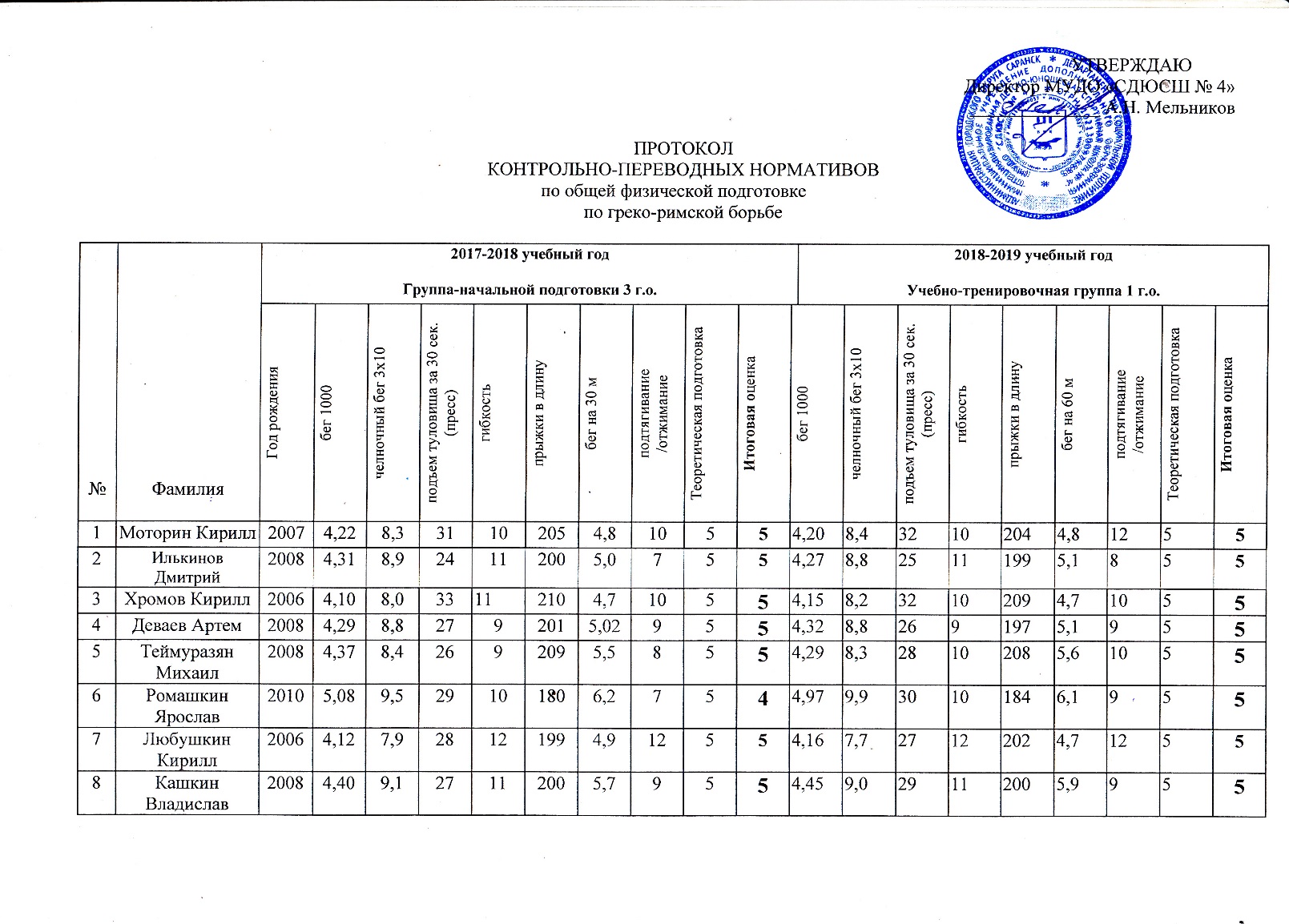 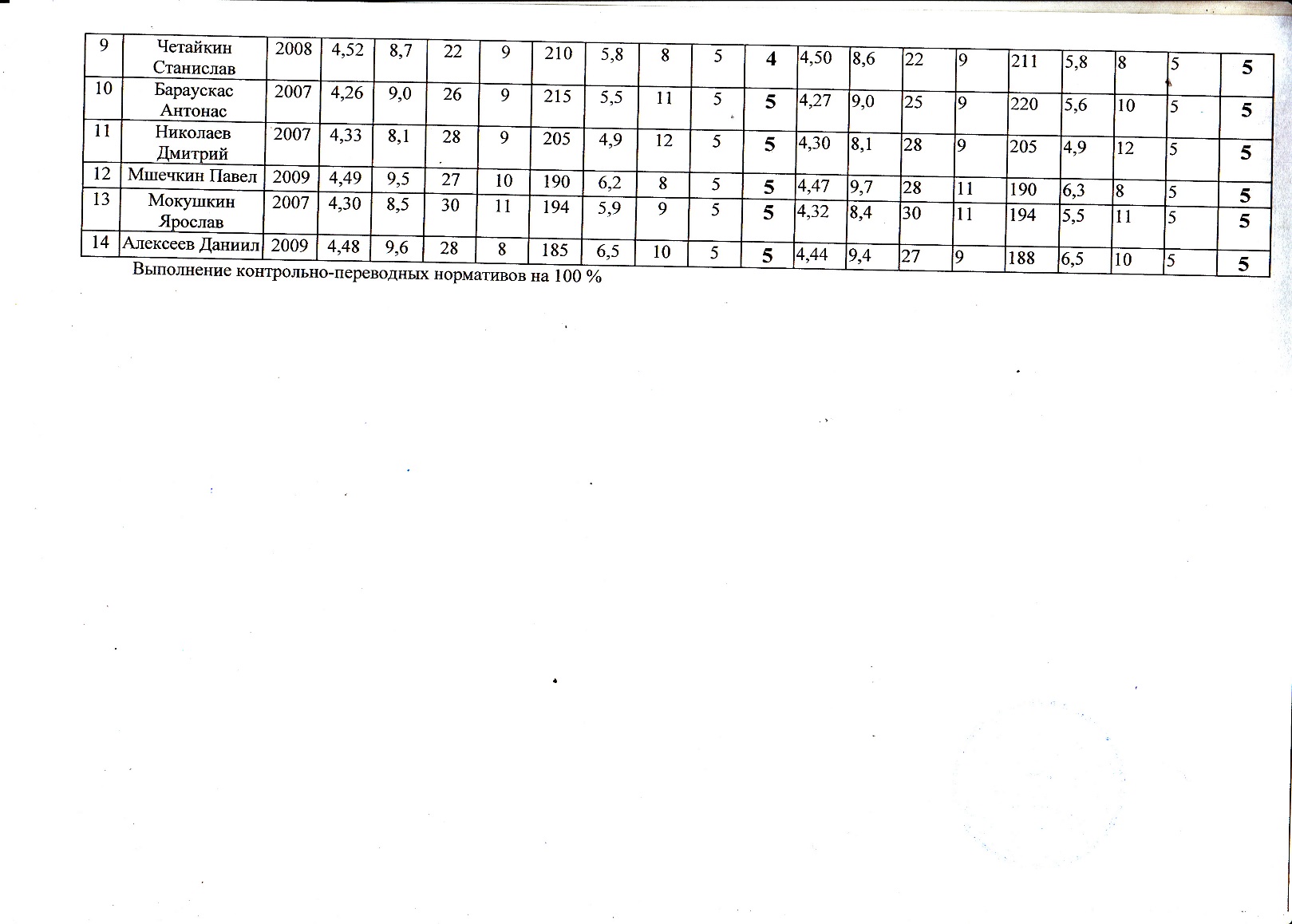 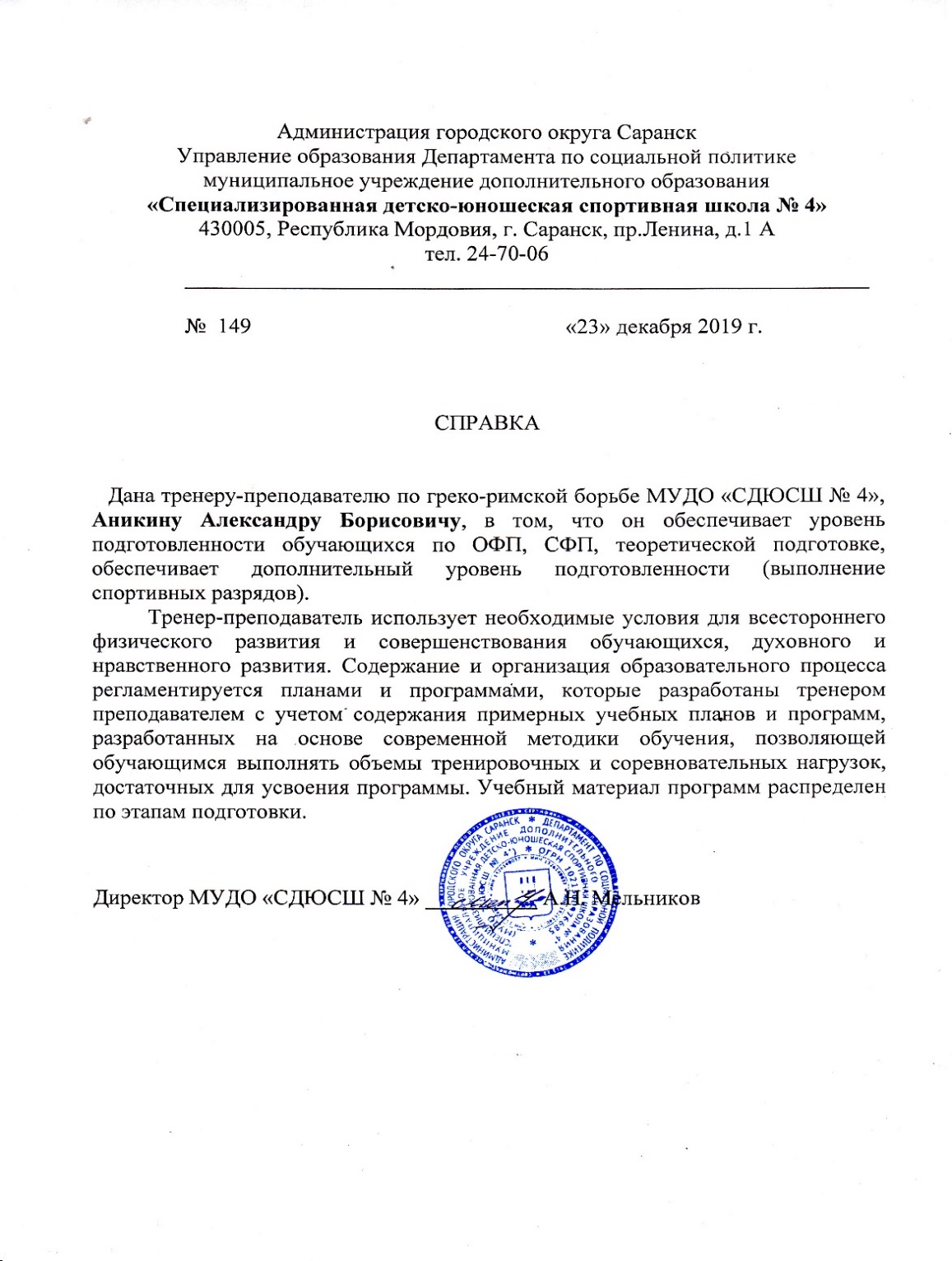 4.Результаты анализа текущей документации
Согласно нормативных документов, имеется следующая учебная документация:
Журнал учета работы учебных групп
Личные дела на  обучающихся (заявление, личные карточки)
Протоколы контрольных переводных нормативов
Календарный план спортивно-массовых мероприятий
Протоколы, положения соревнований
Учебные планы и рабочий план конспект
План воспитательной  и культурно-массовой работы с обучающимися
Перспективный план
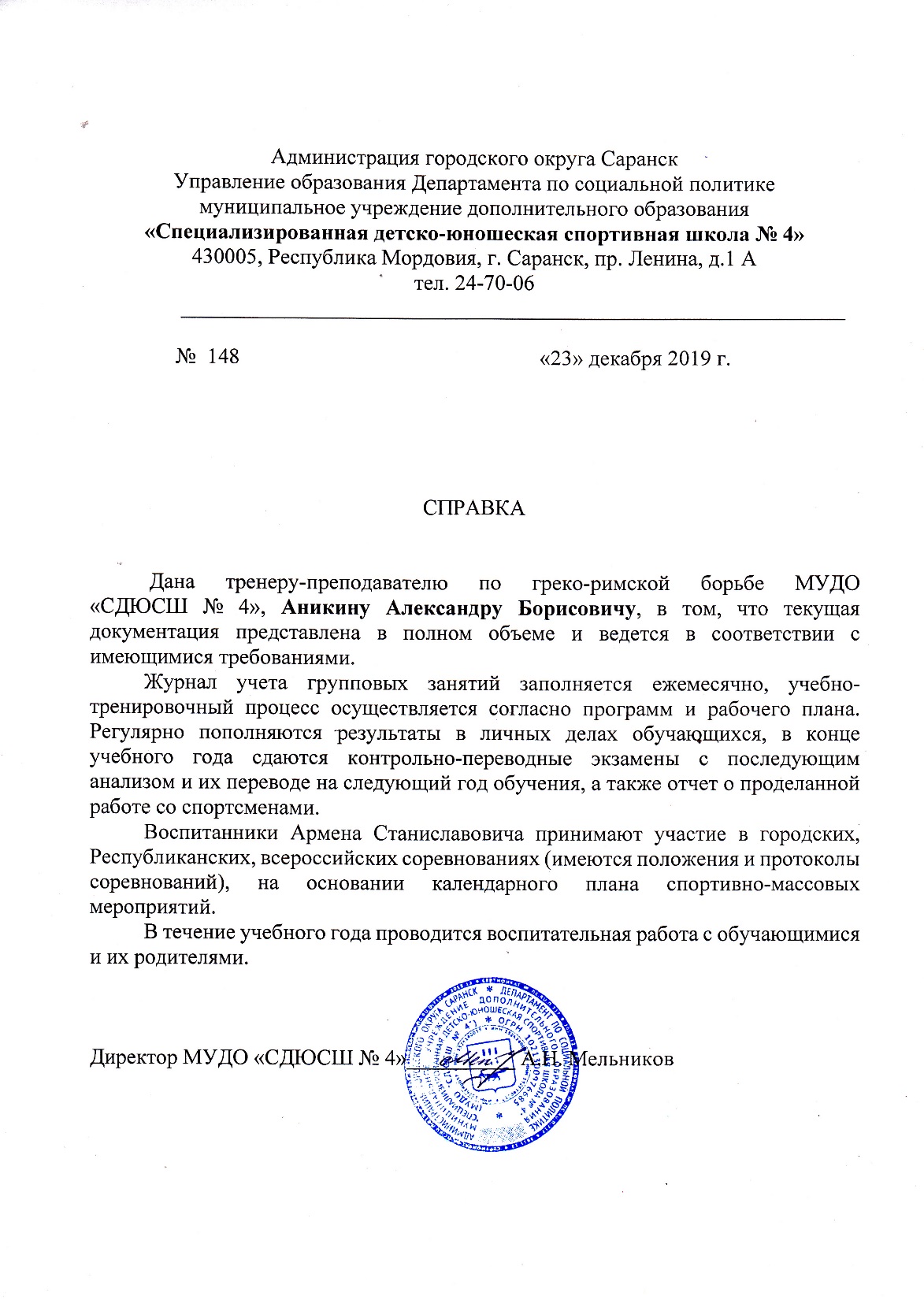 7.Проведение открытых мастер-классов, открытых занятий, мероприятий (очно)
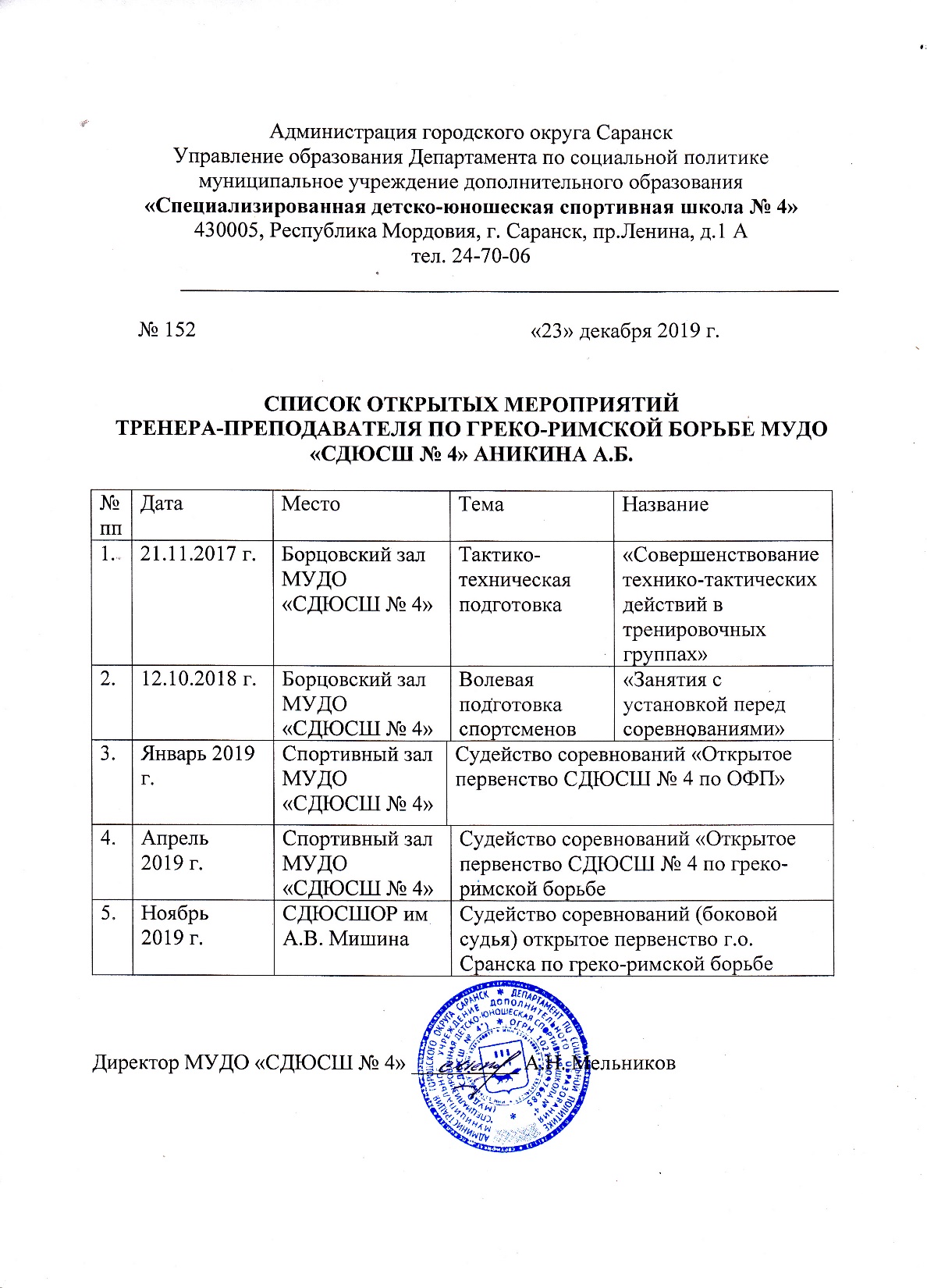 8.Выступление на заседаниях, методических советов, научно-практических конференциях, педагогических чтениях, семинарах, секциях, форумах, радиопередачах (очно)
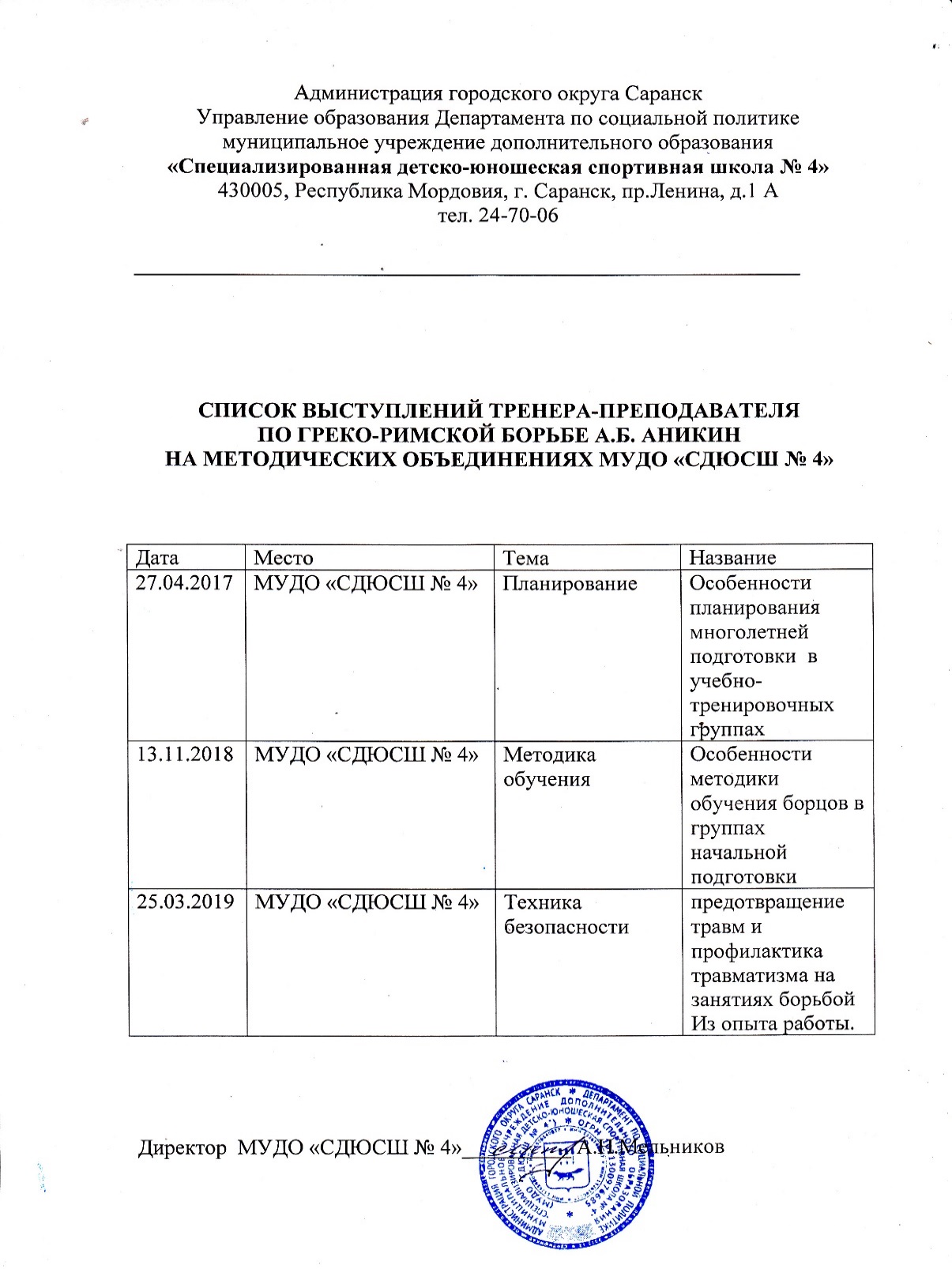 9.Результаты участия воспитанников в официальных соревнованиях
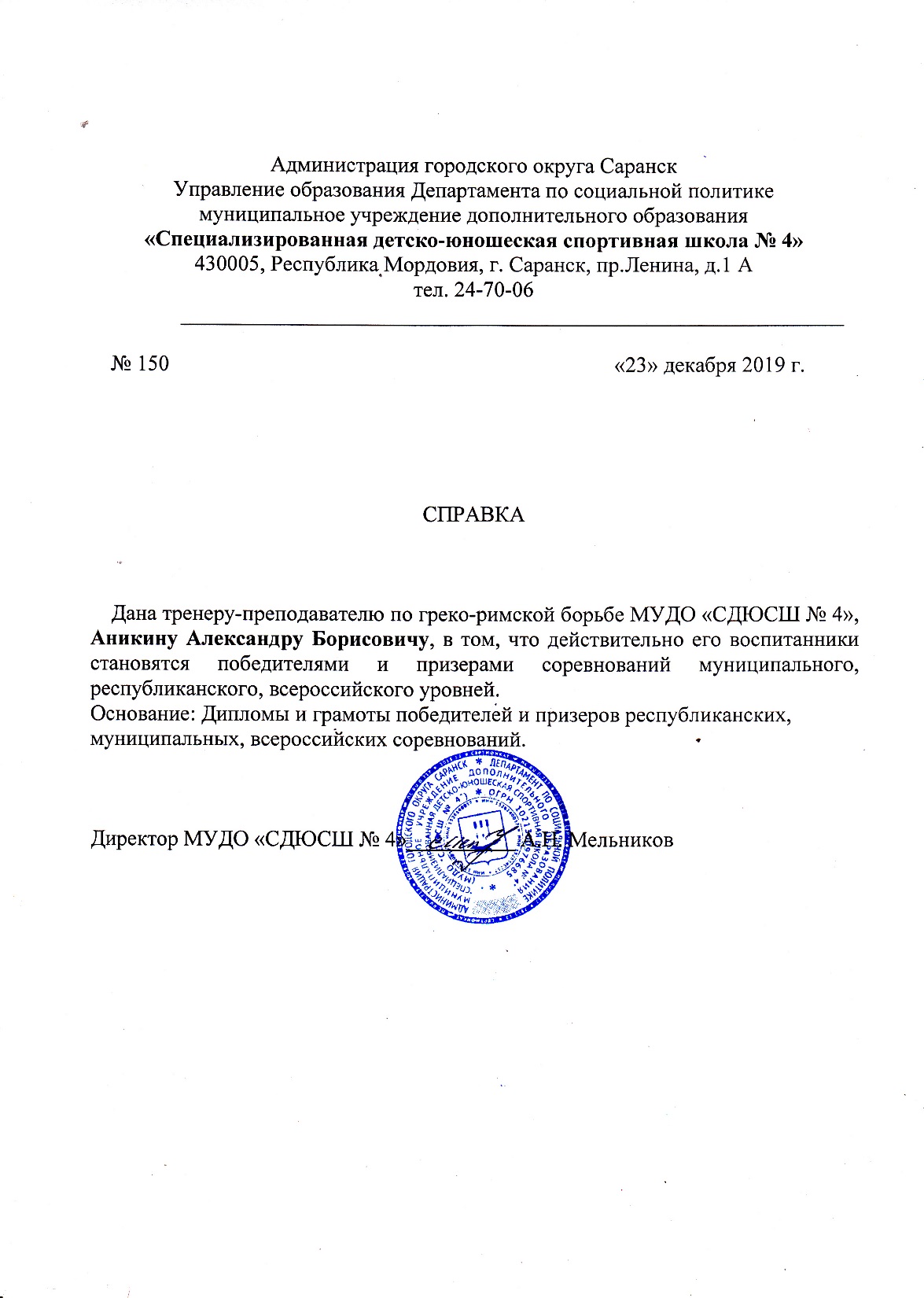 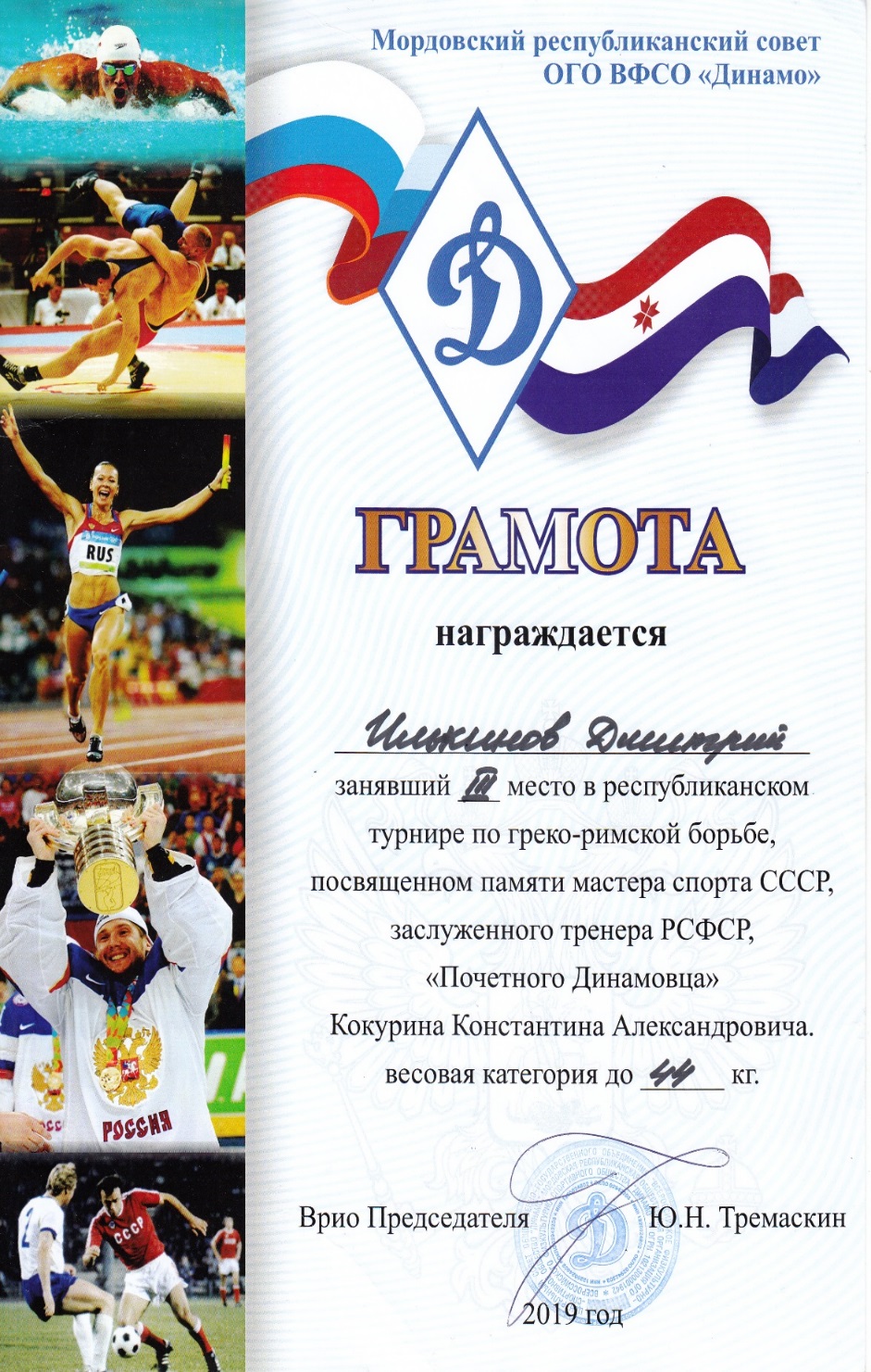 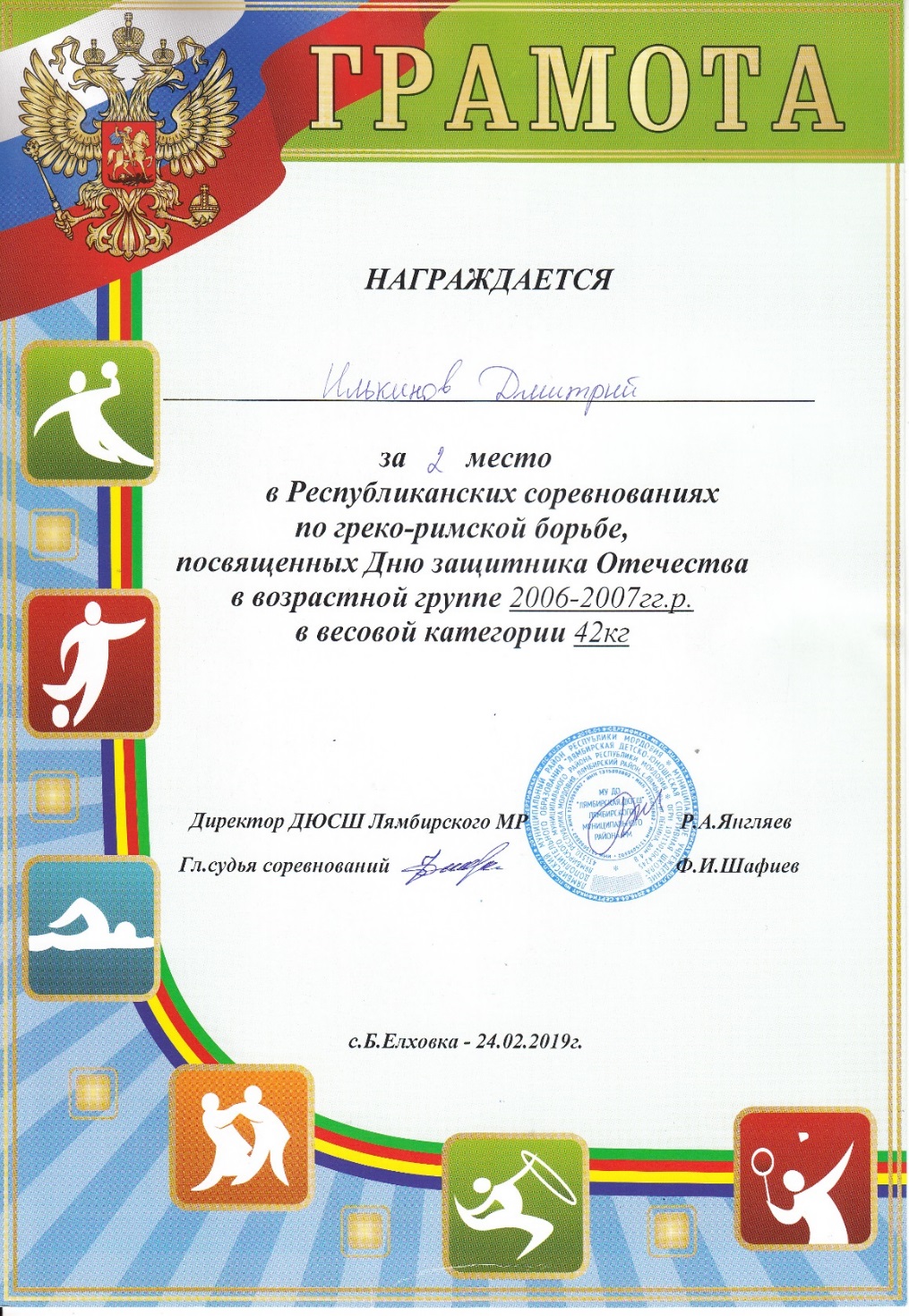 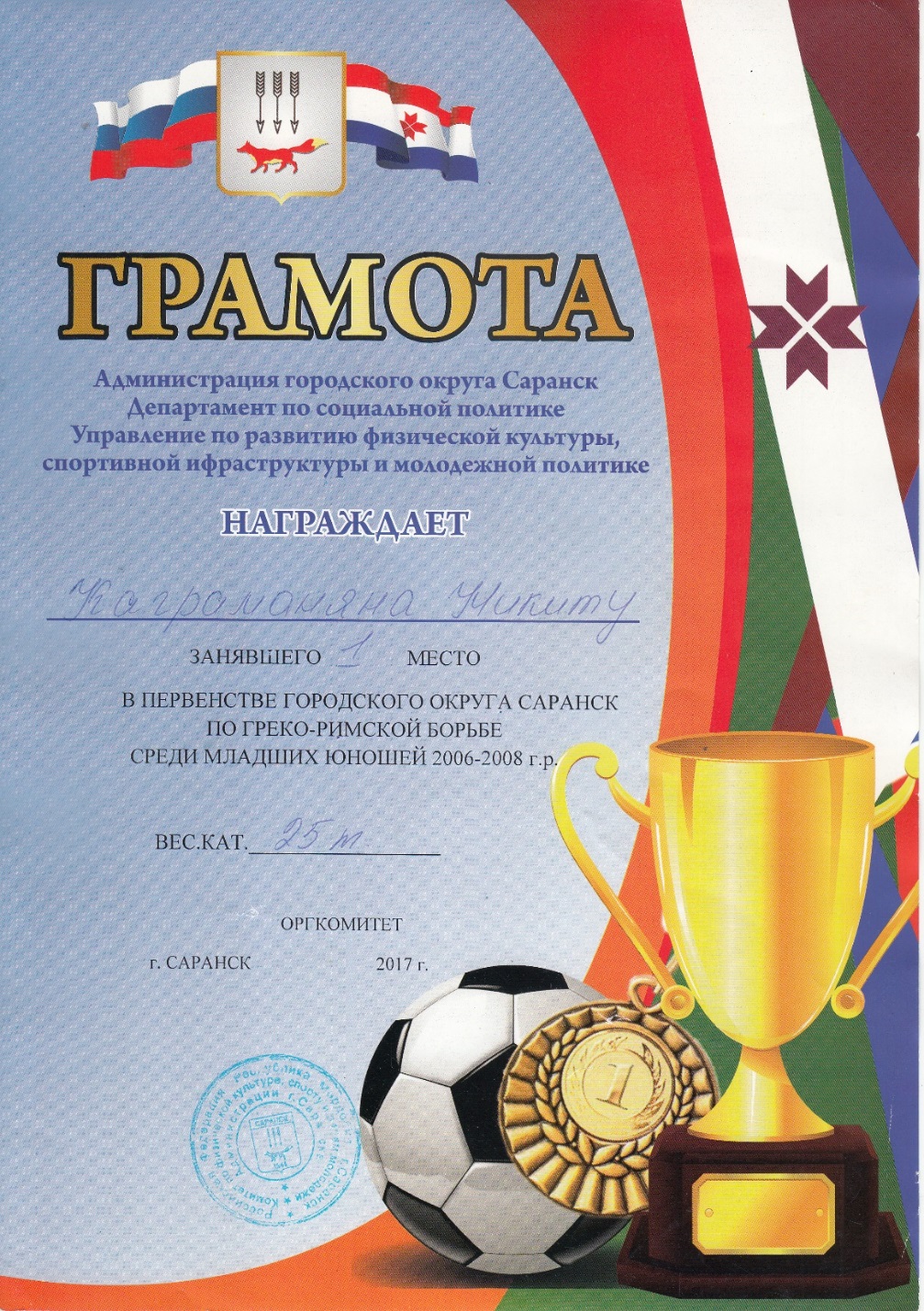 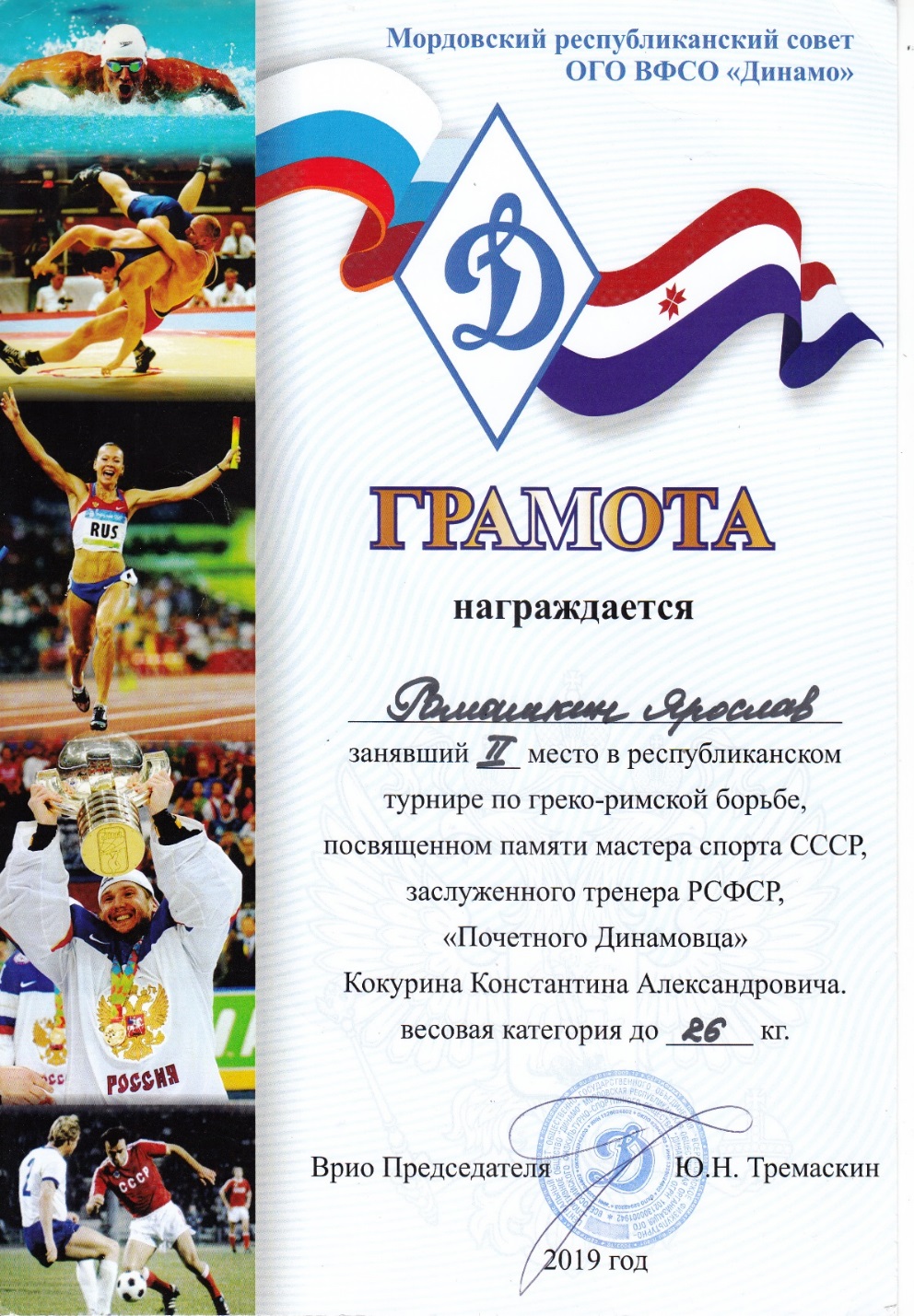 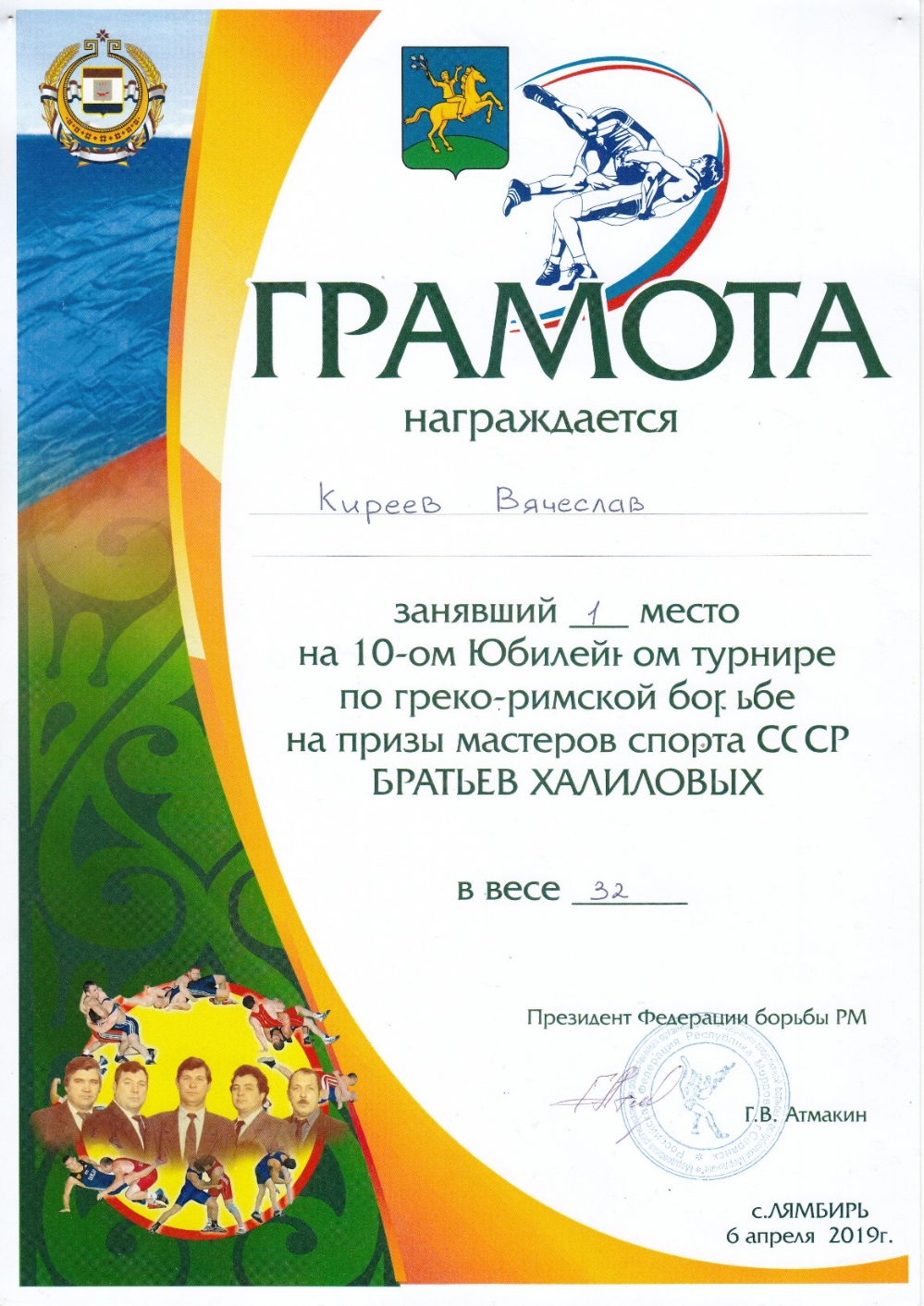 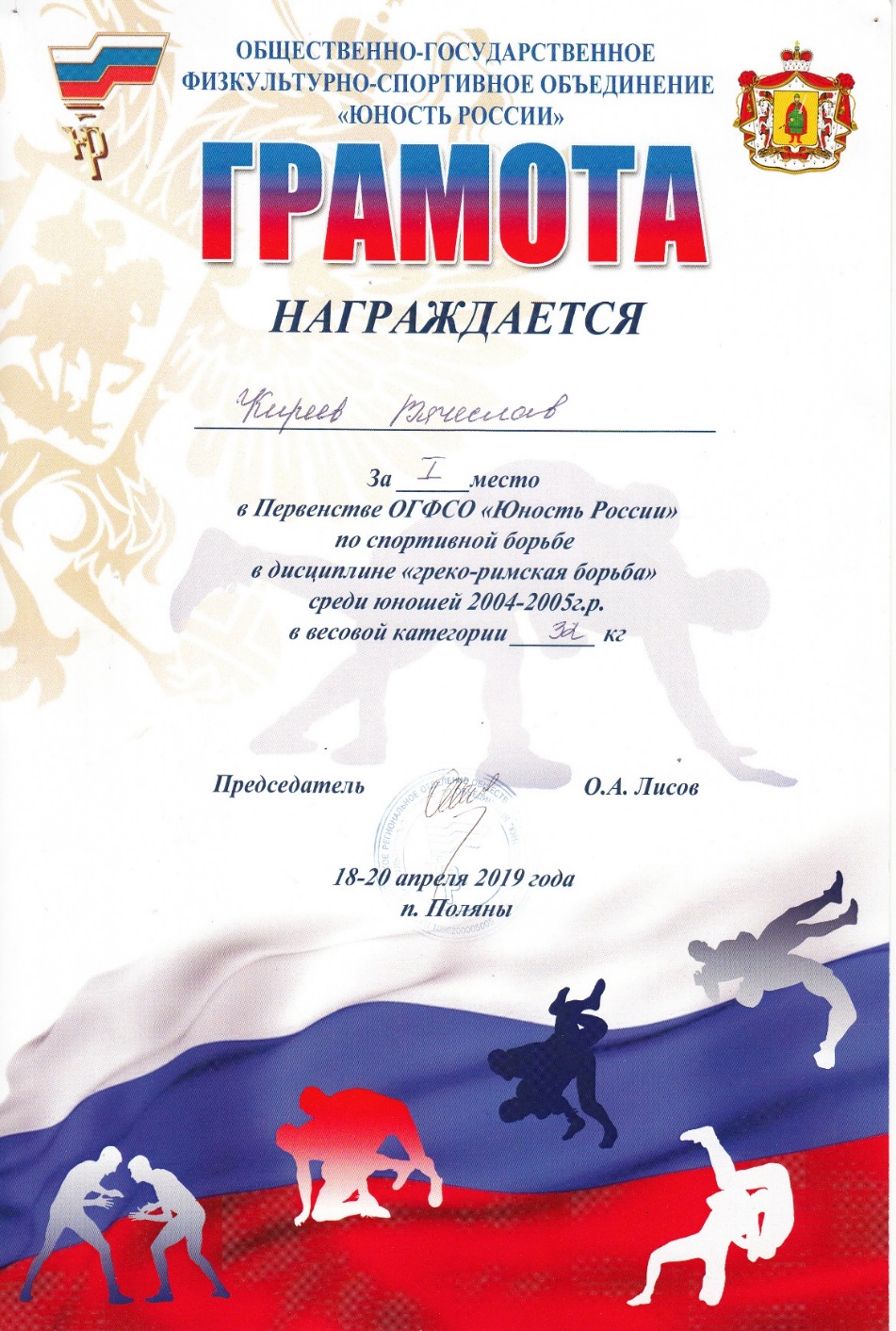 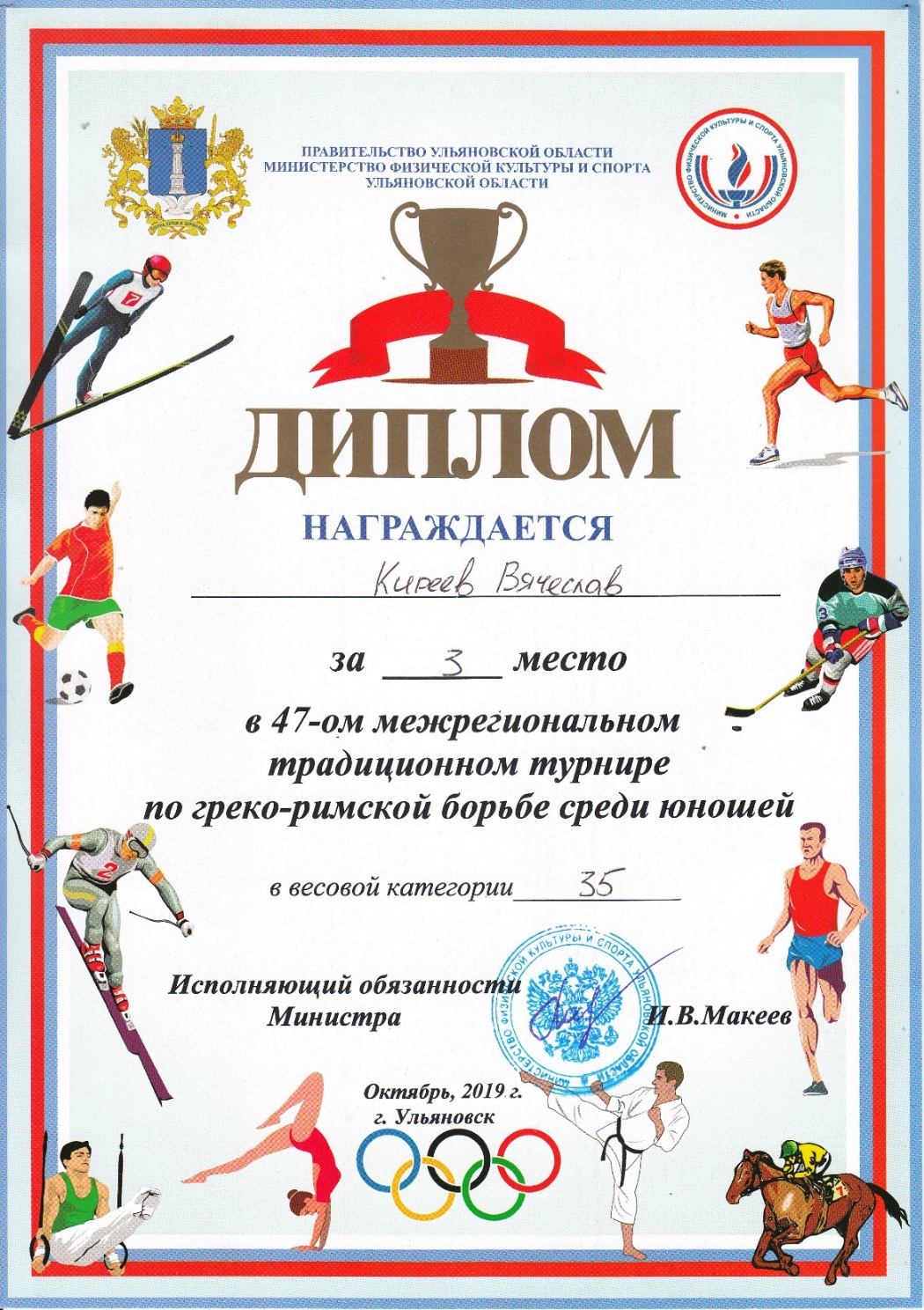 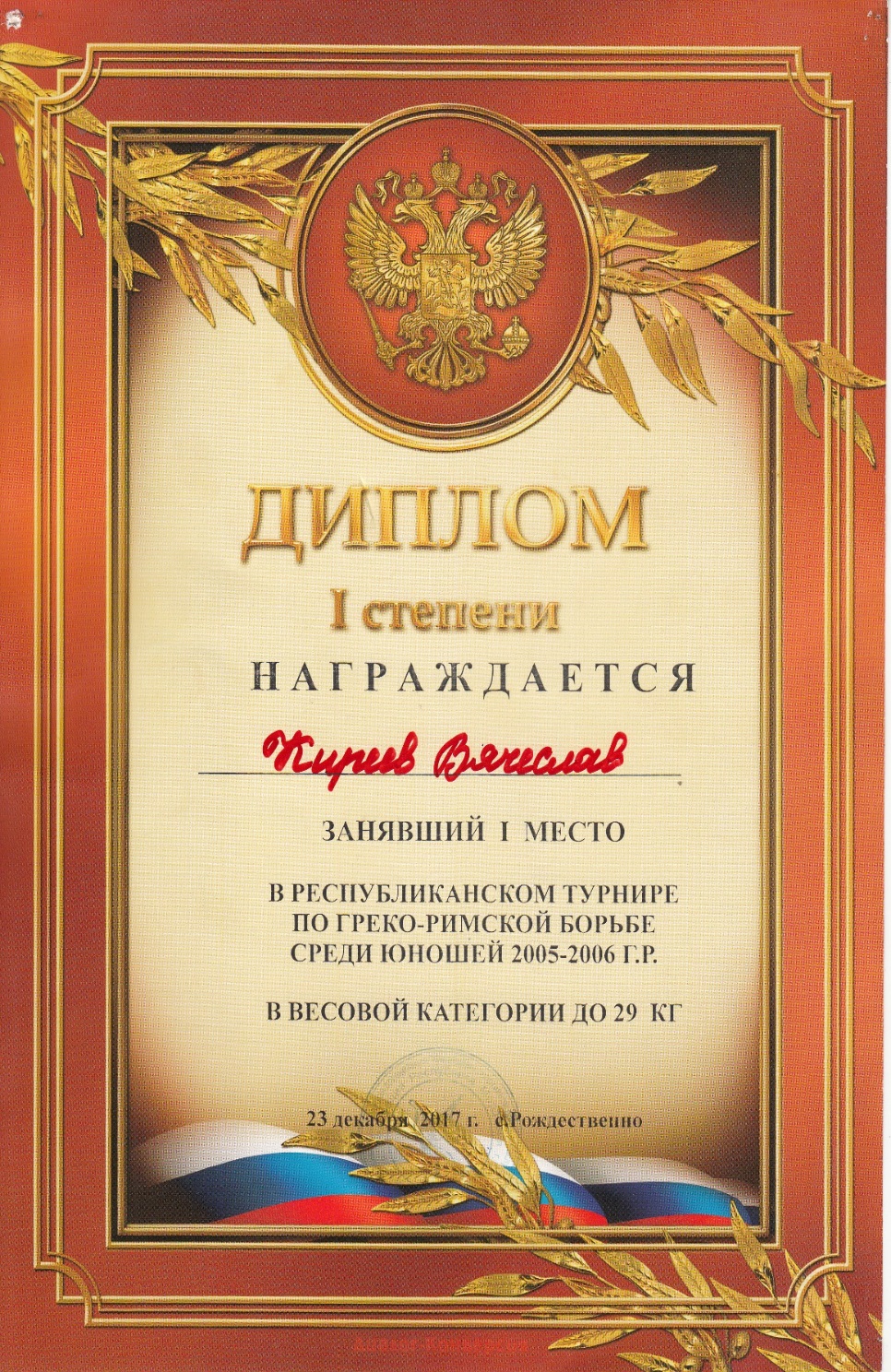 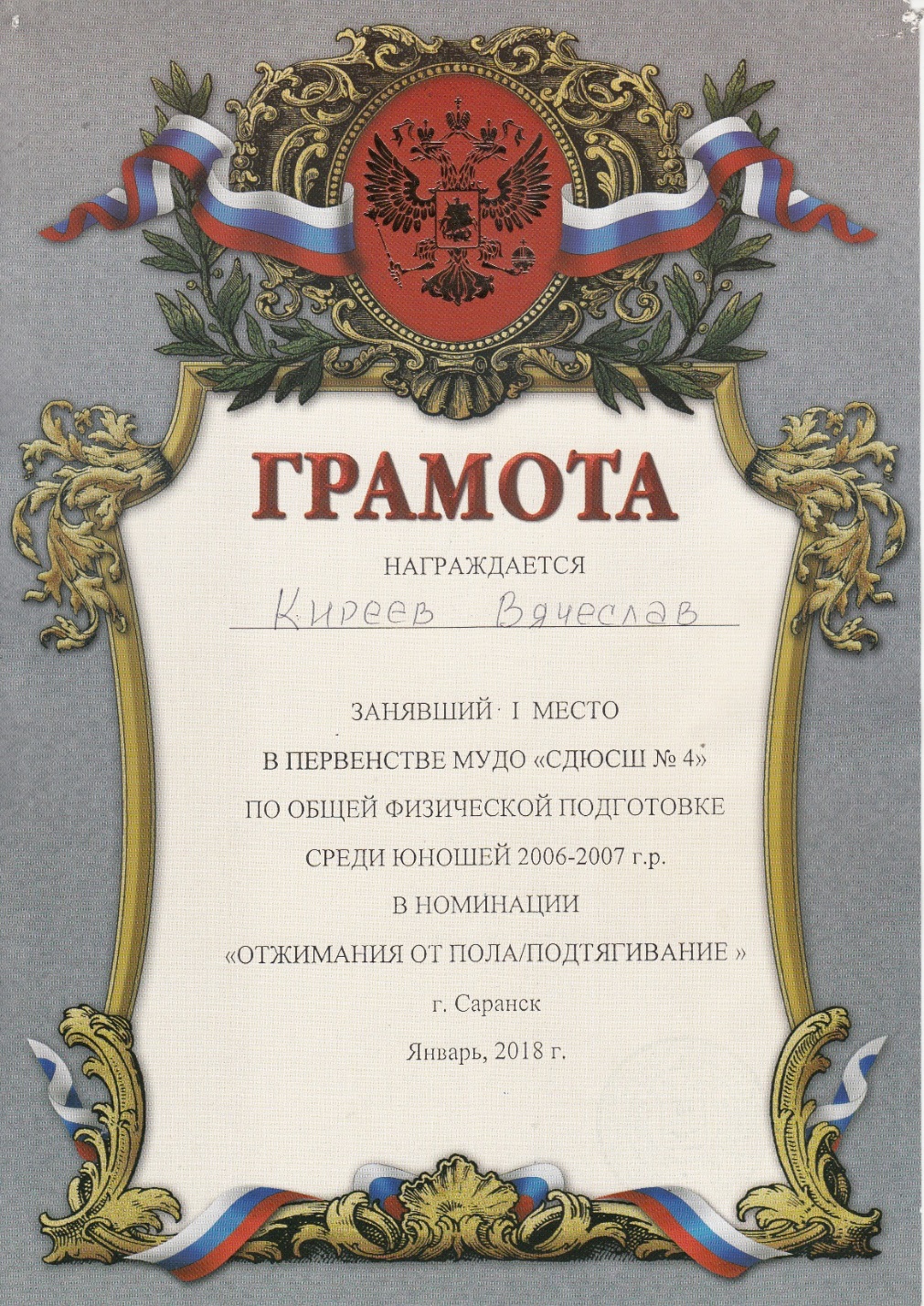 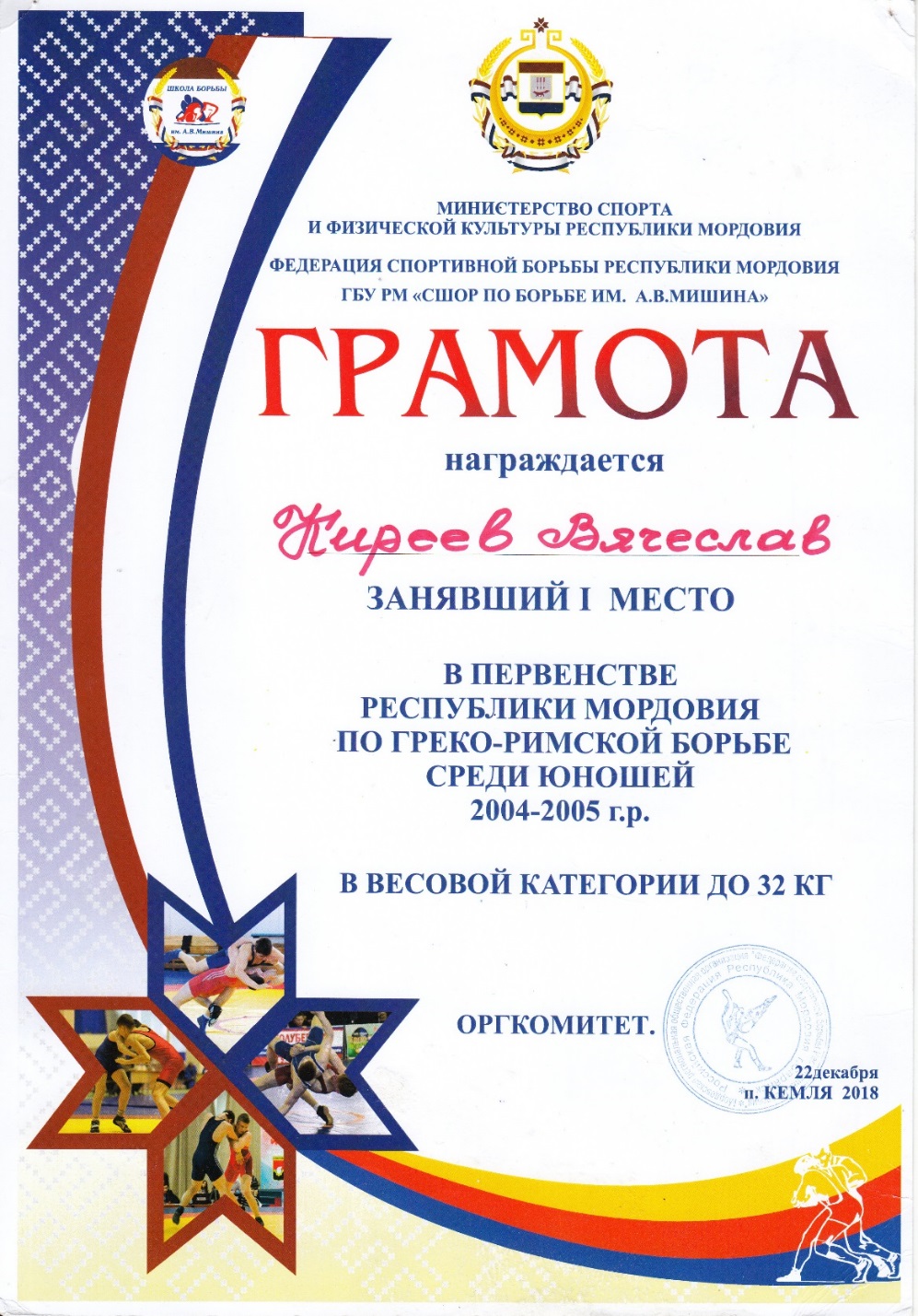 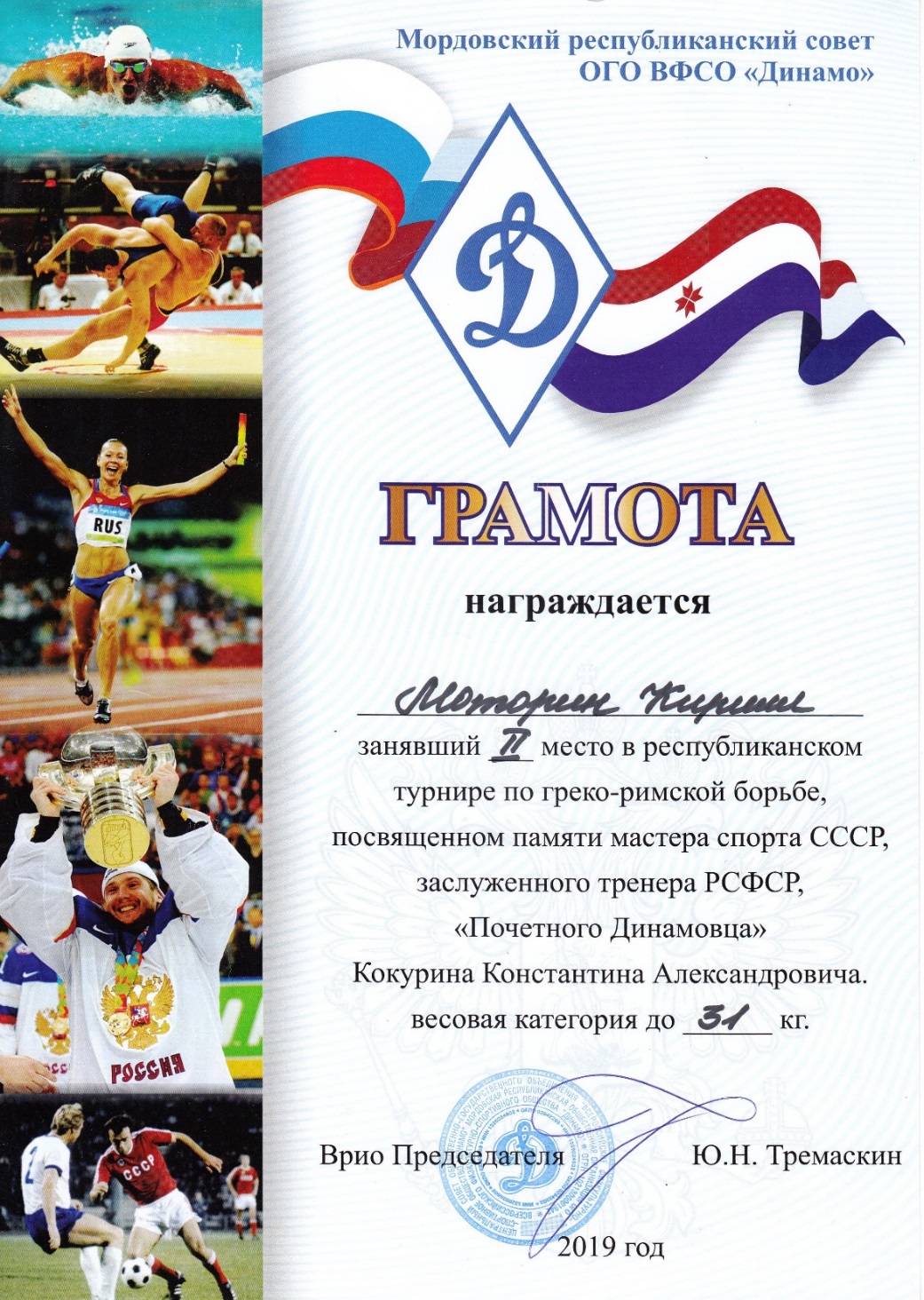 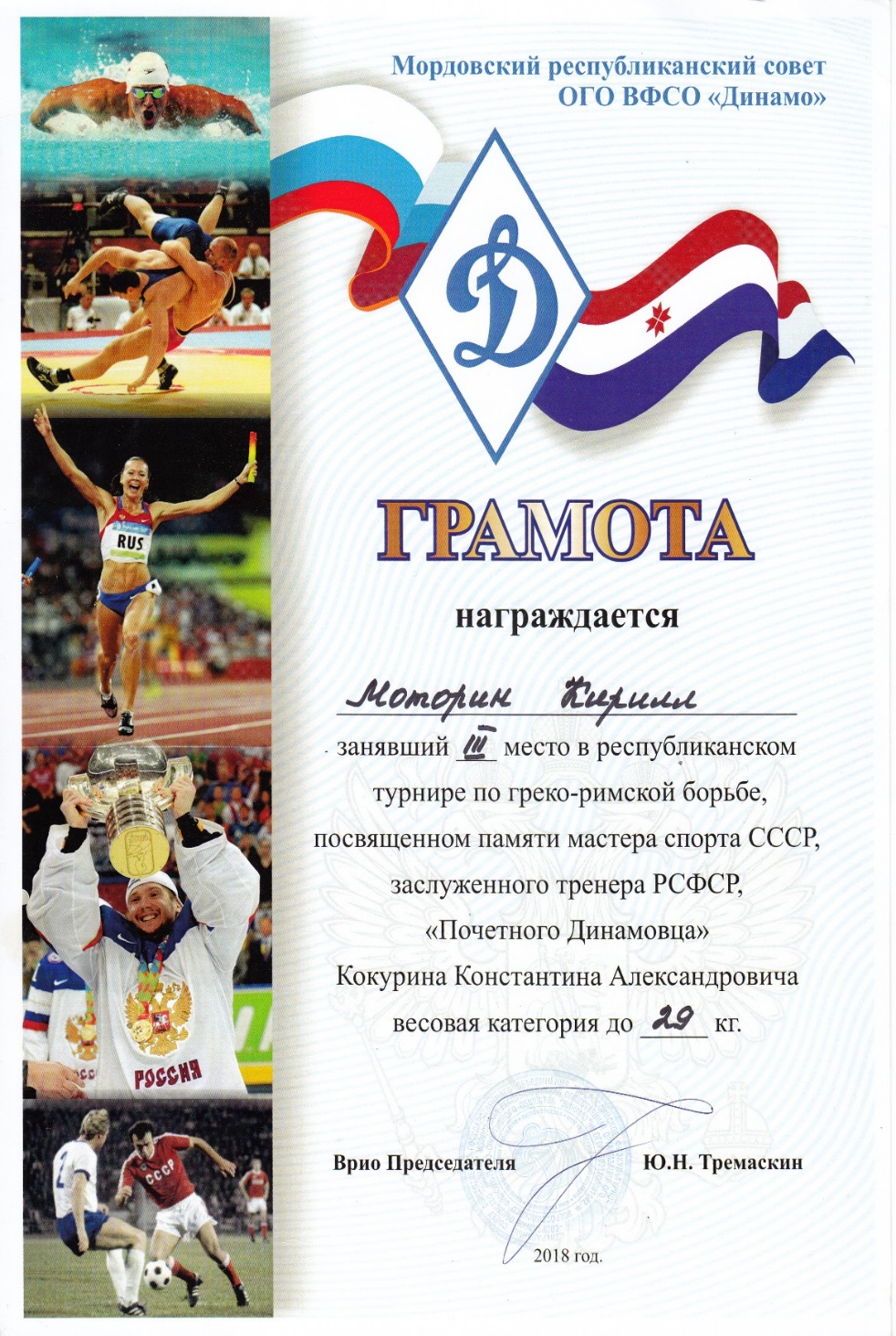 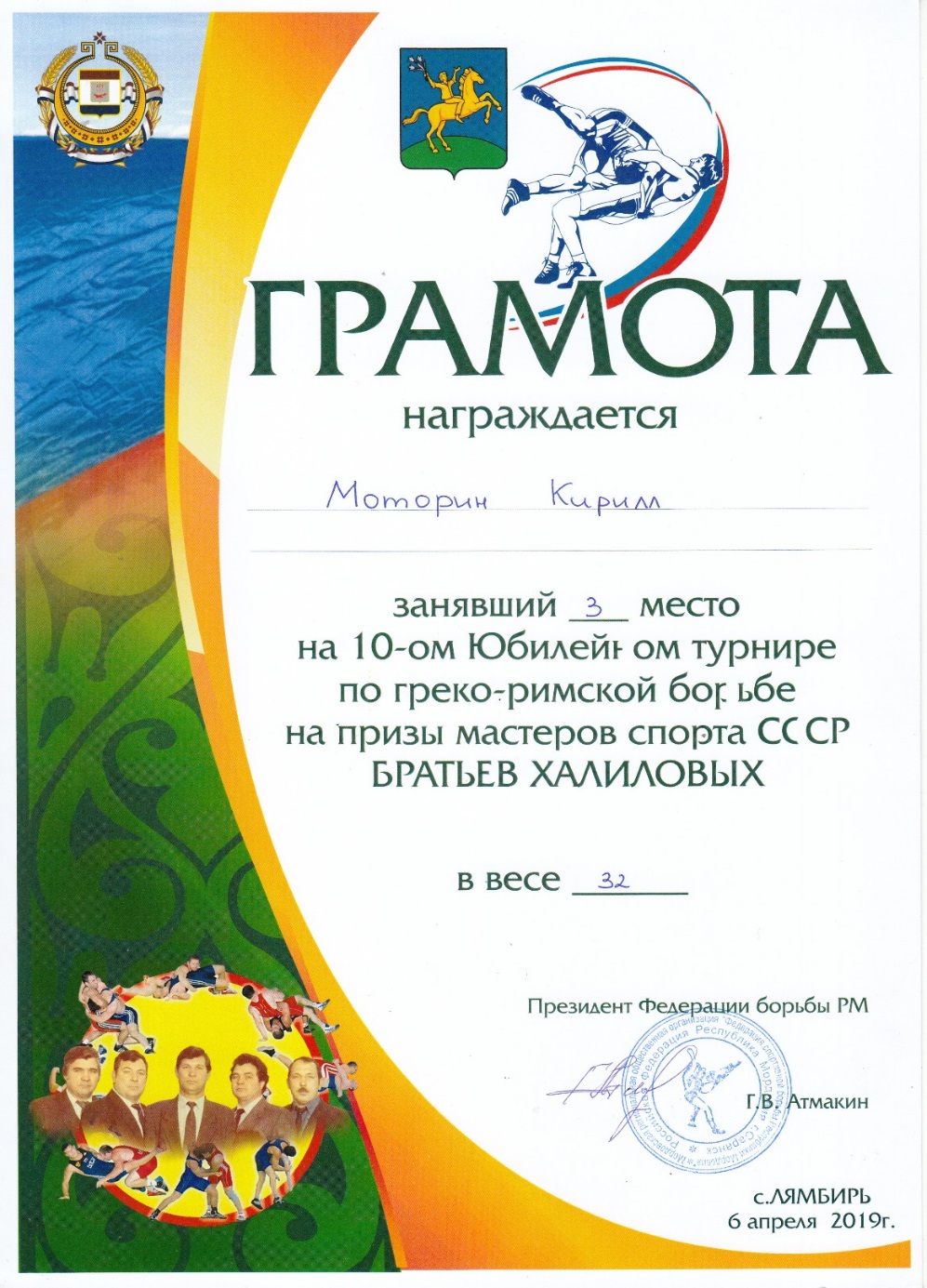 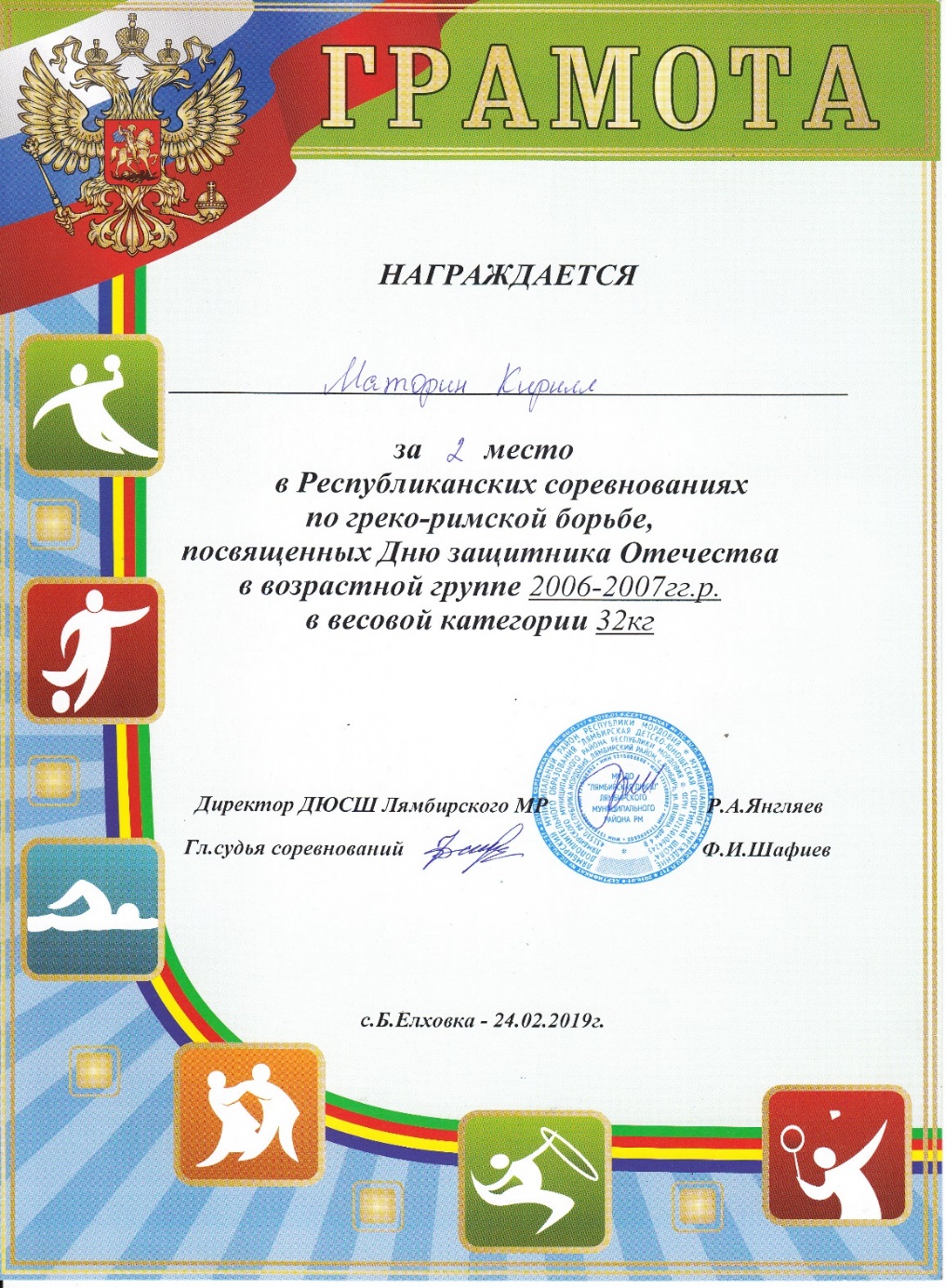 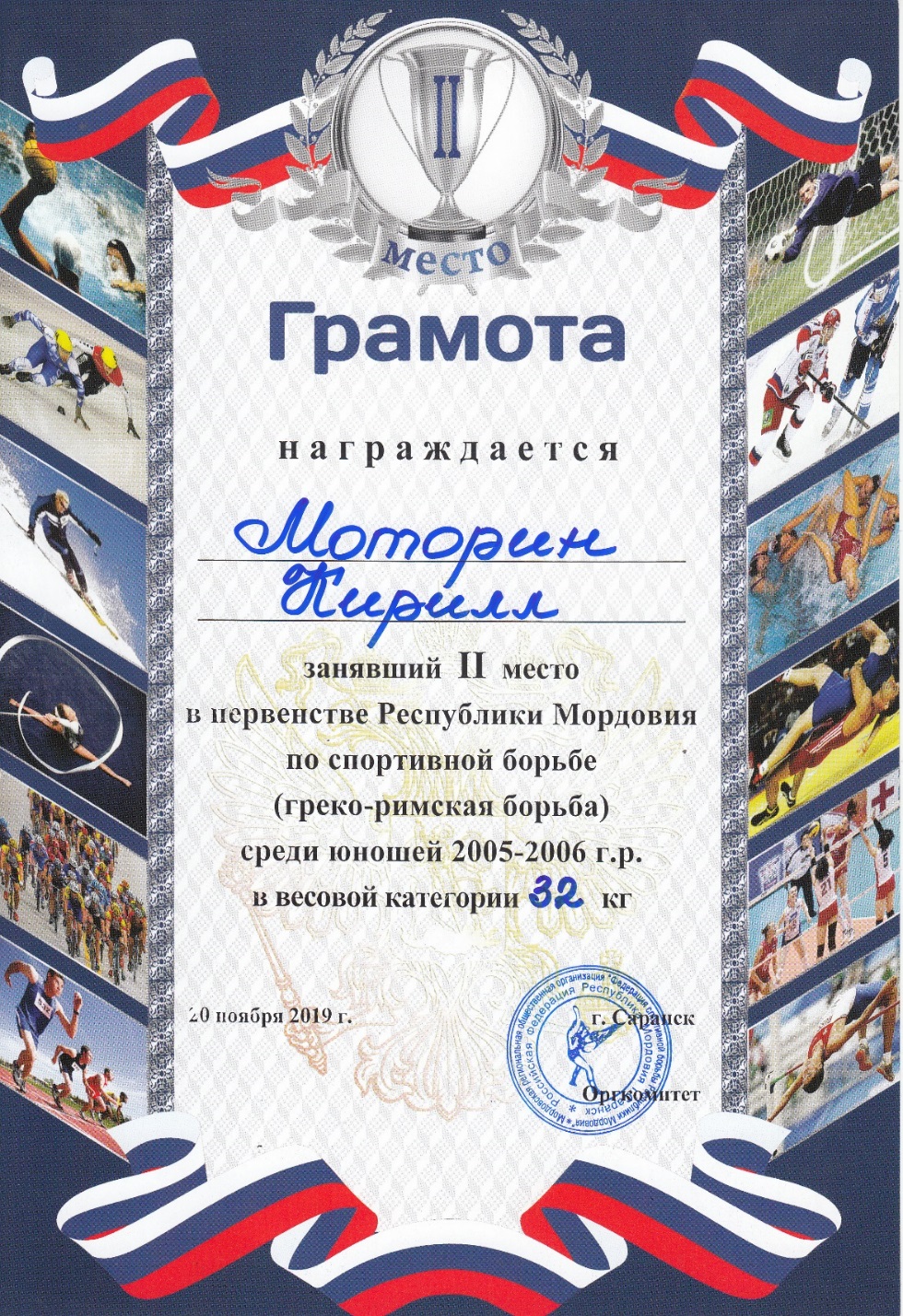 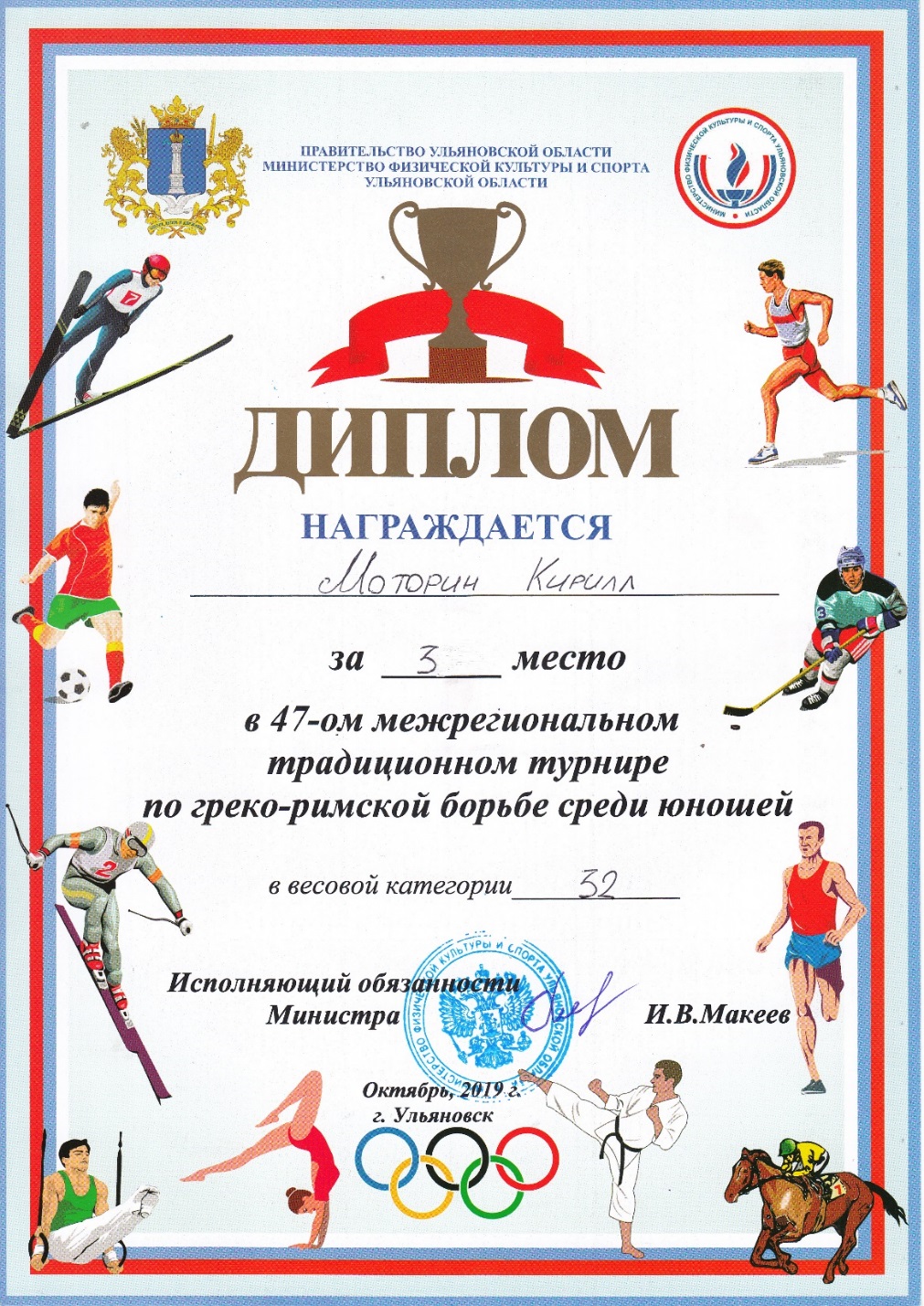 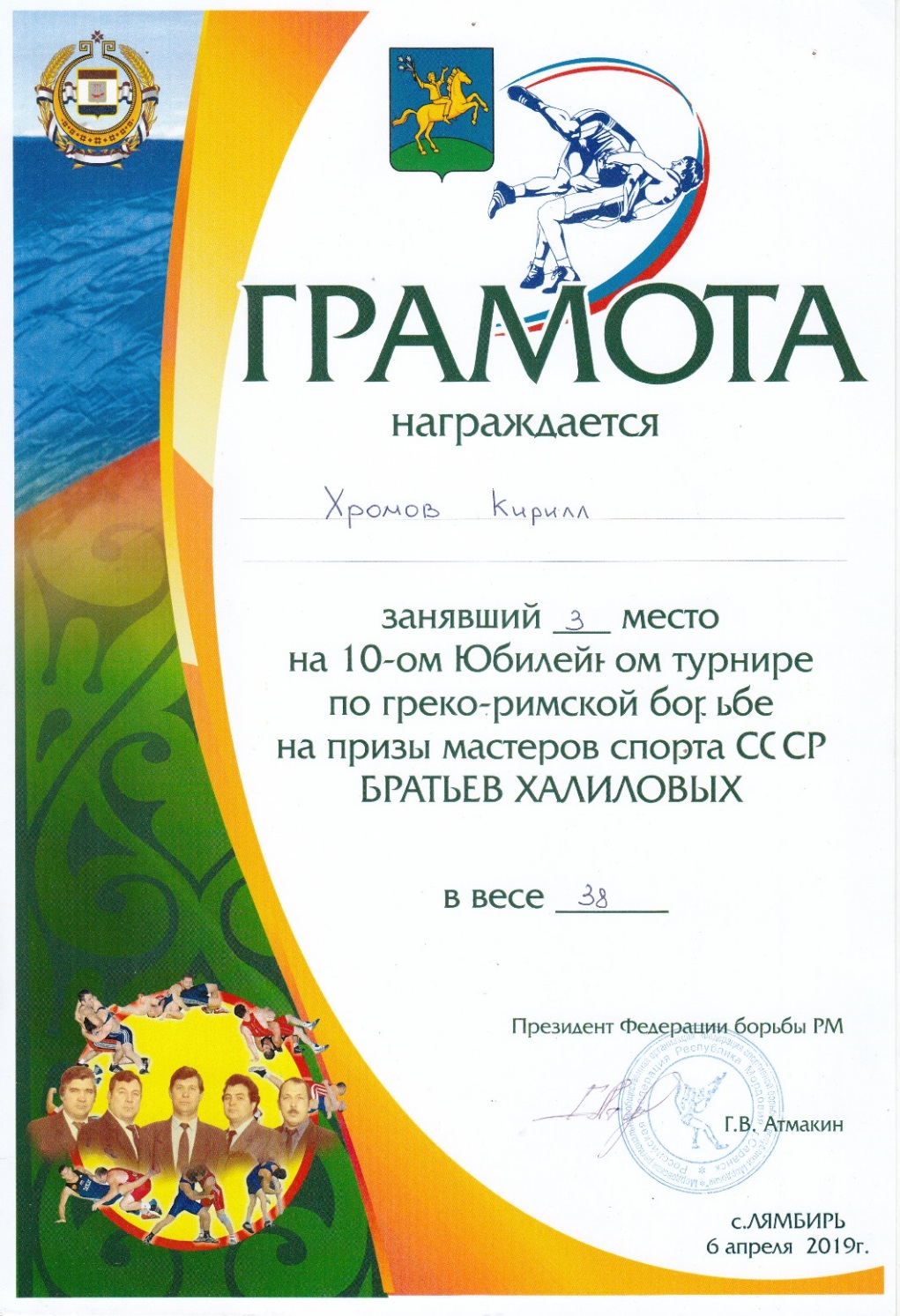 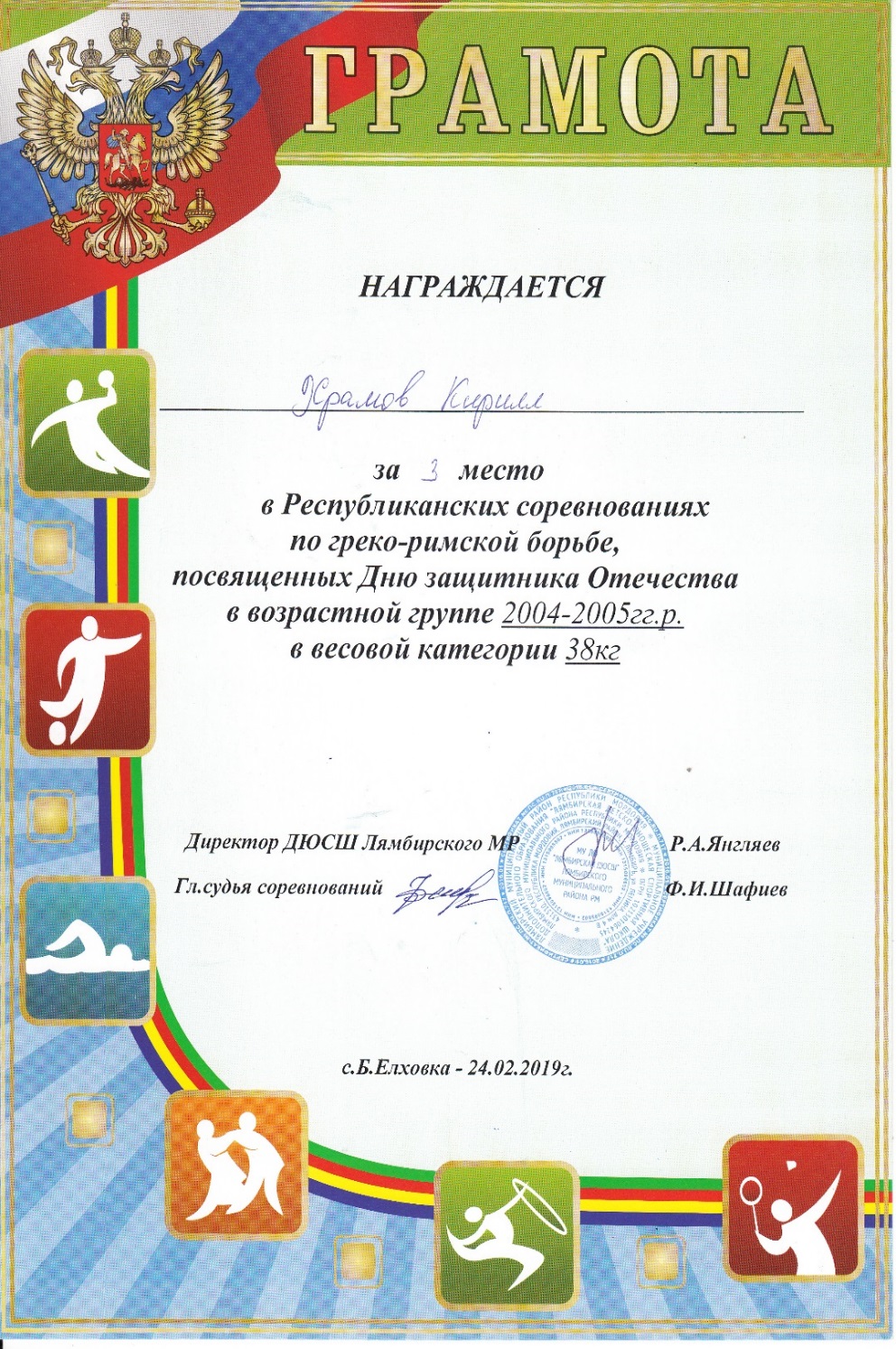 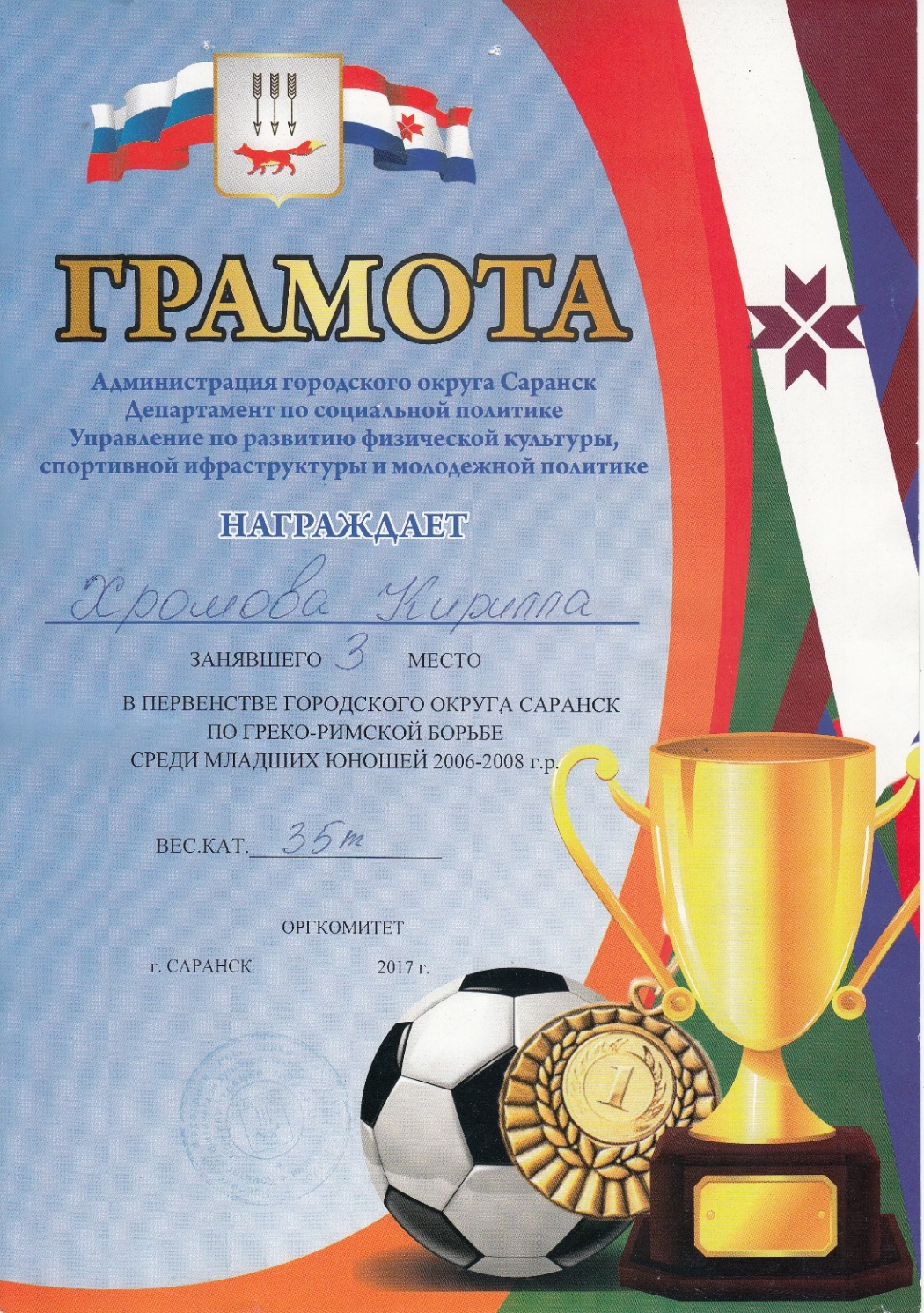 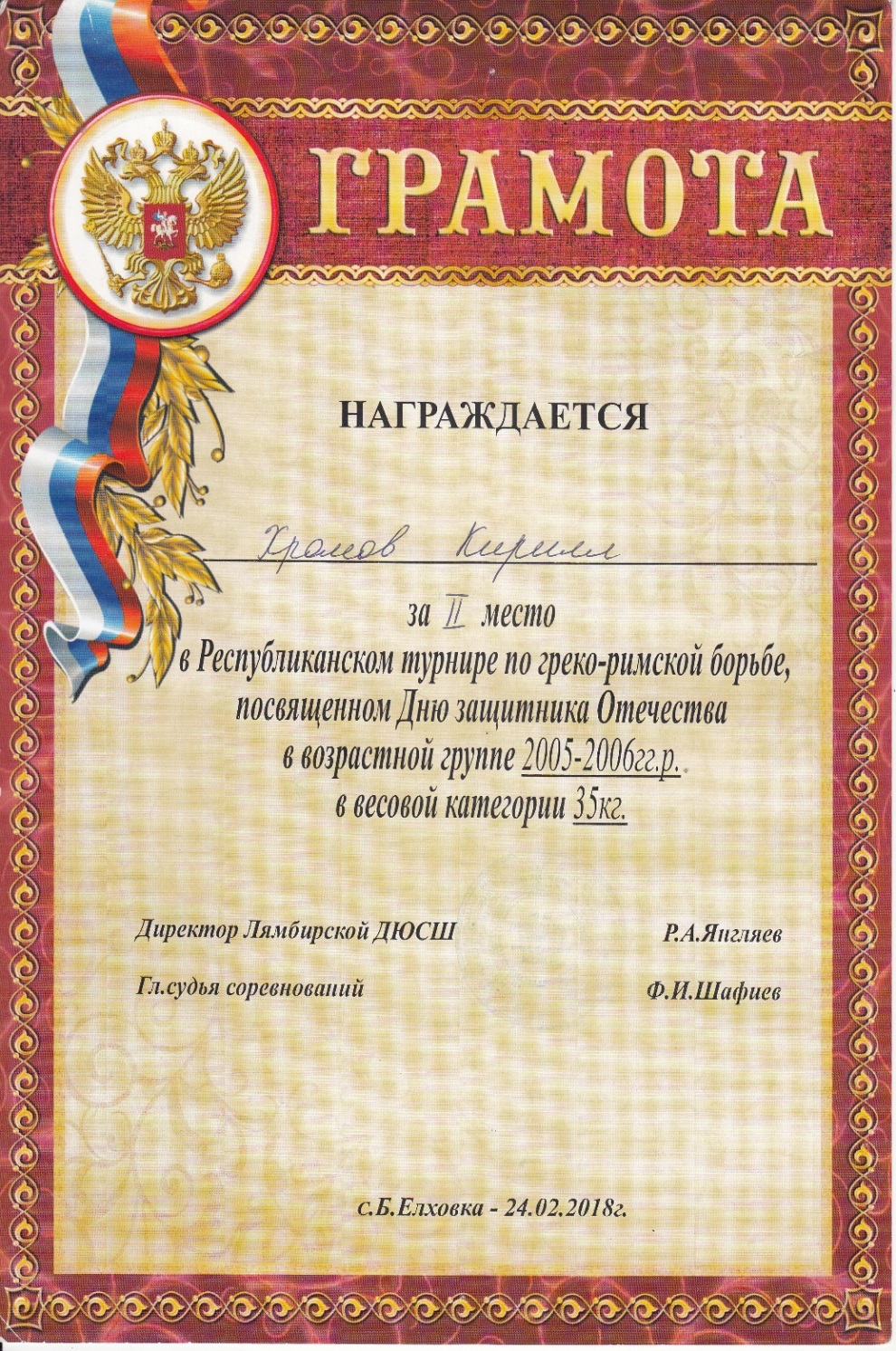 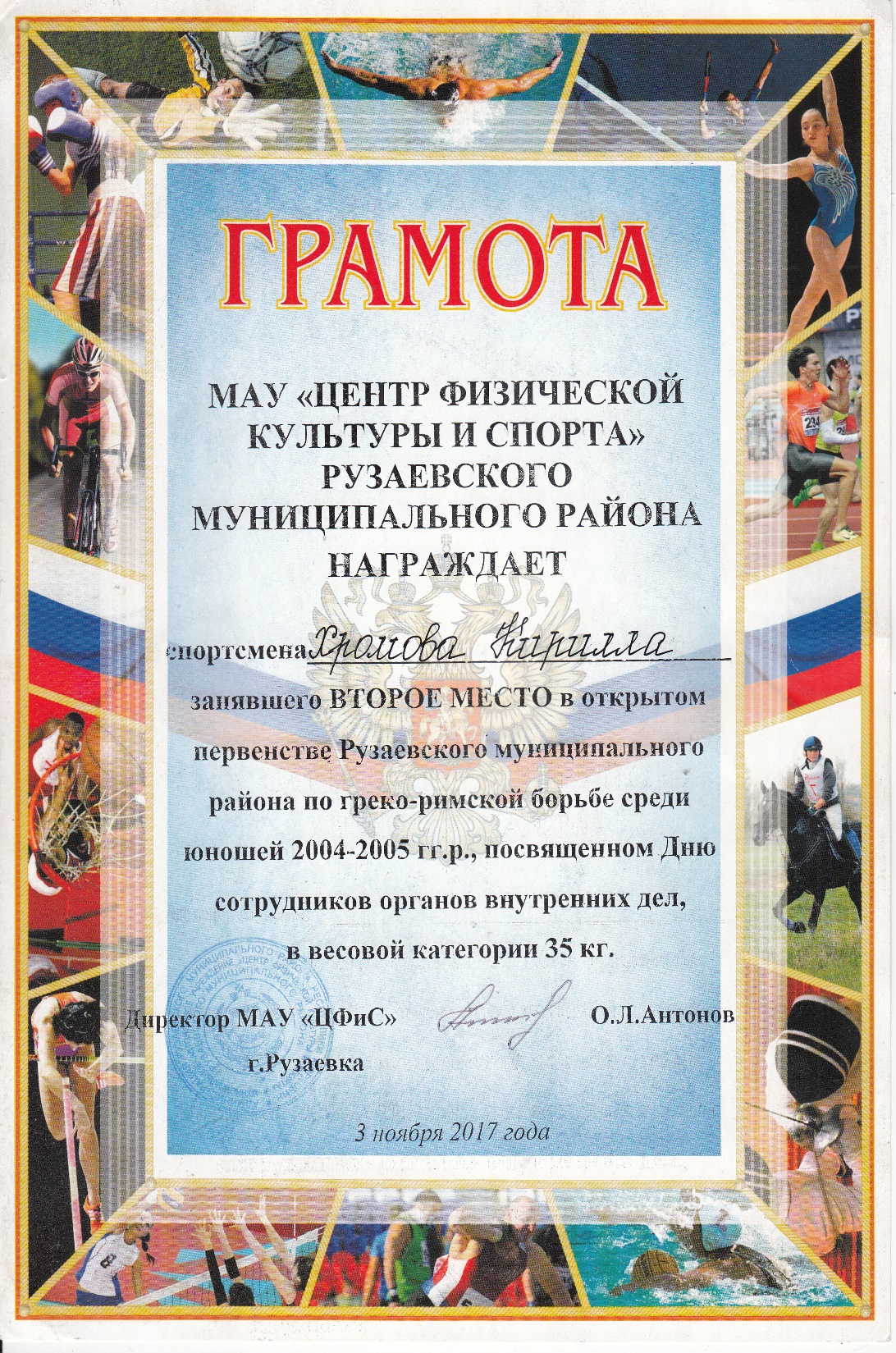 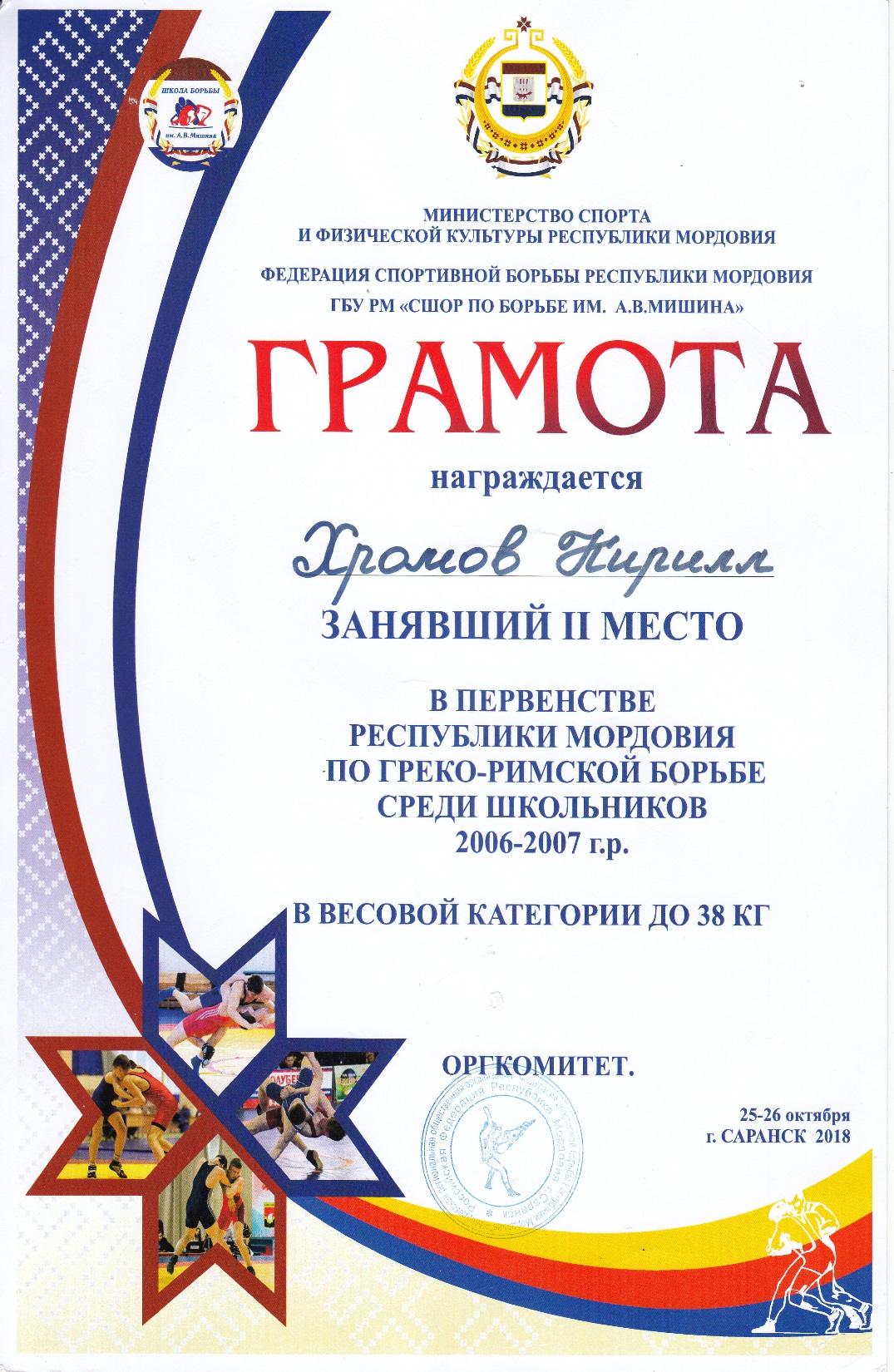 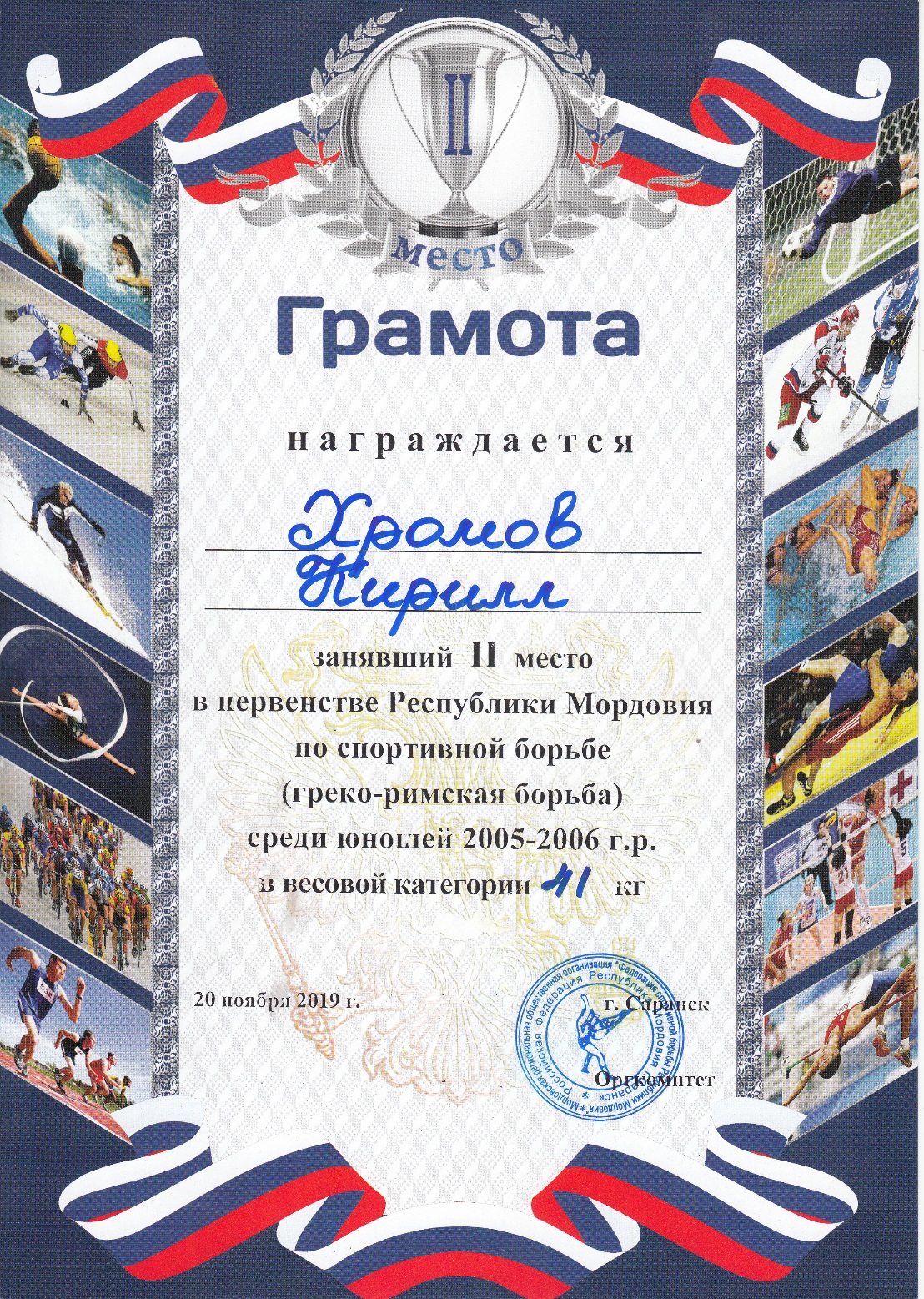 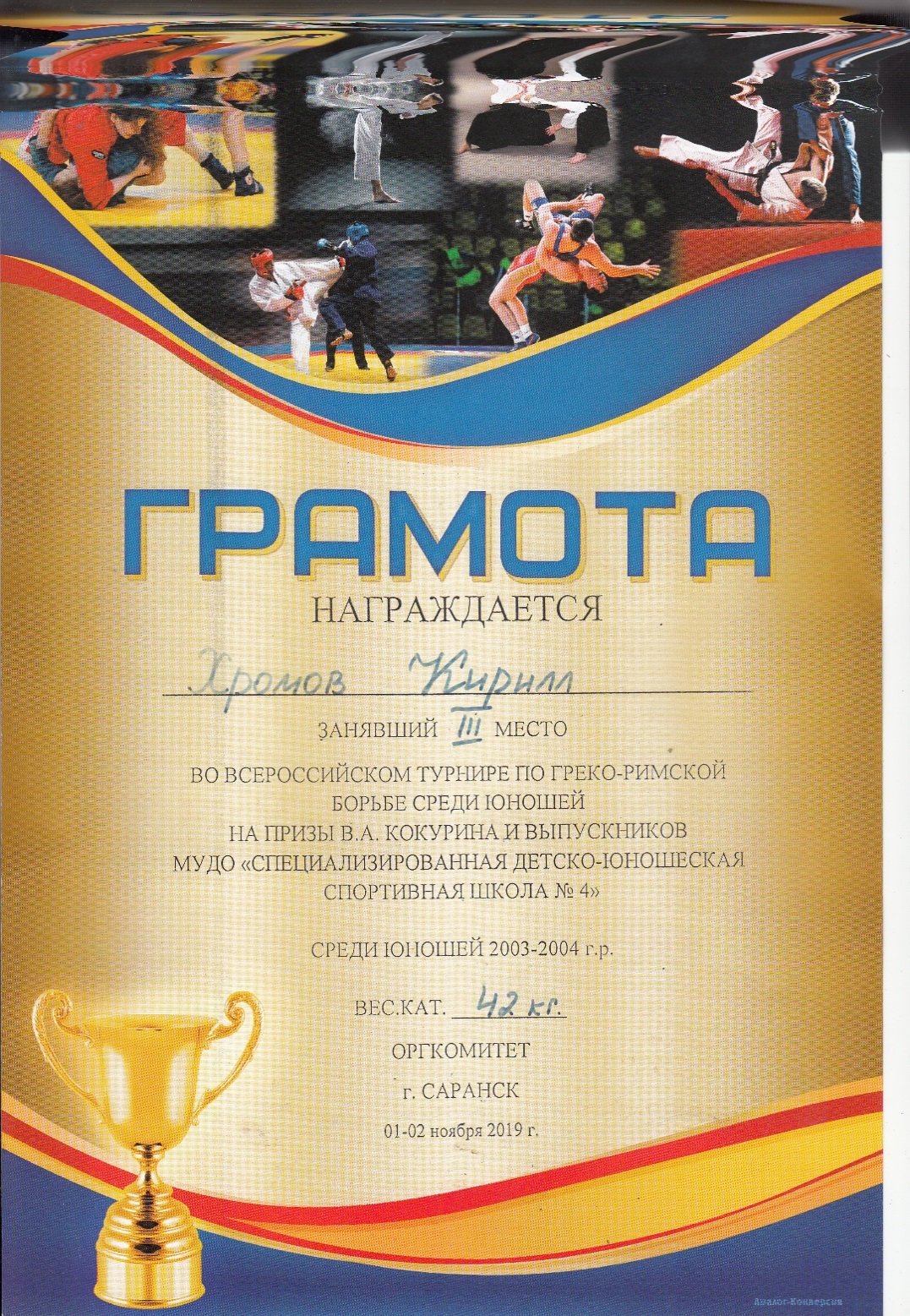 10.Система взаимодействия с родителями воспитанников
Родительские собрания (сентябрь, декабрь, февраль, май)
Проведение бесед на различные темы: «Здоровый образ жизни», «Воспитание нравственности и формирование правильной самооценки ребенка в семье», «Психологическая подготовка спортсмена»,  «Специфика семейного воспитания: позитивное и негативное», «Физиологическое взросление и его влияние на формирование личностных качеств спортсмена» (в течение учебного года)
Посещение учебно-тренировочных занятий, спортивно-массовых мероприятий (в течение учебного года)
Контроль за прохождением медицинского осмотра обучающихся в республиканском врачебно-физкультурном диспансере
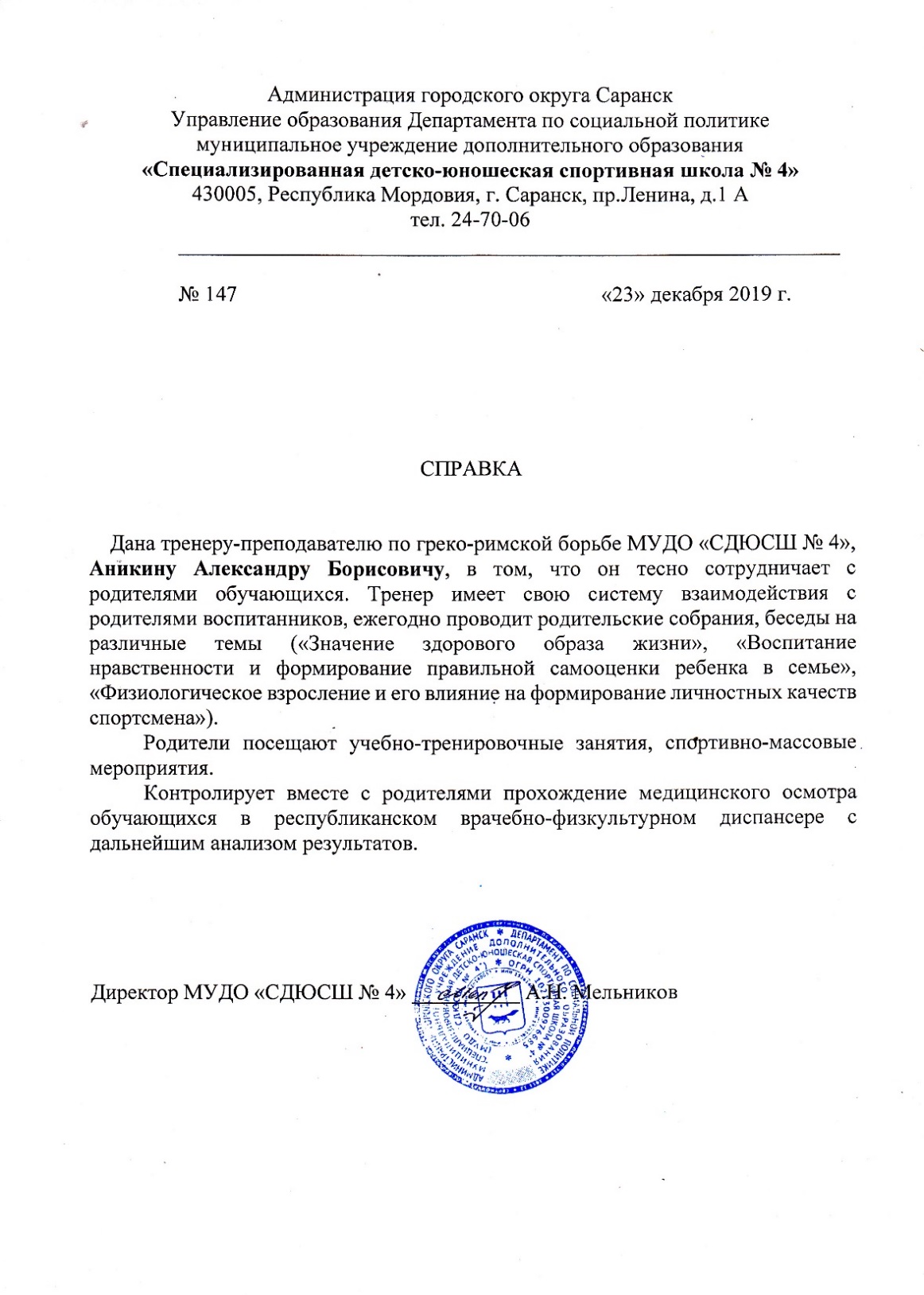 14.Общественно-педагогическая активность педагога : участие в комиссиях, педагогических сообществах, в жюри, конкурсов
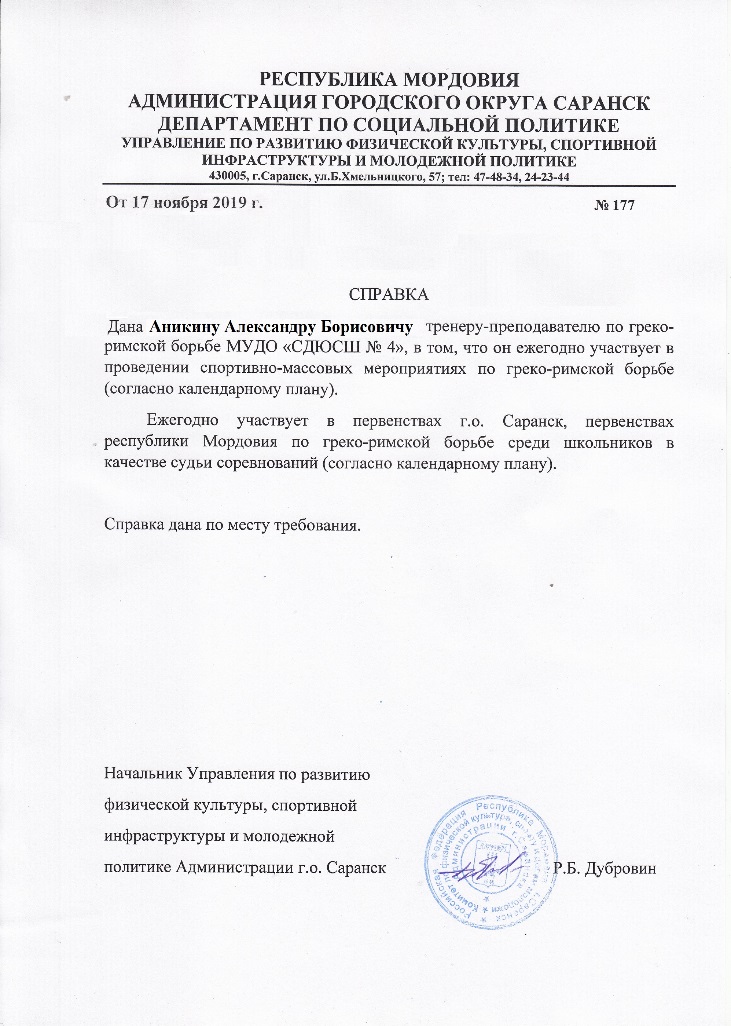 15. Награды и поощрения
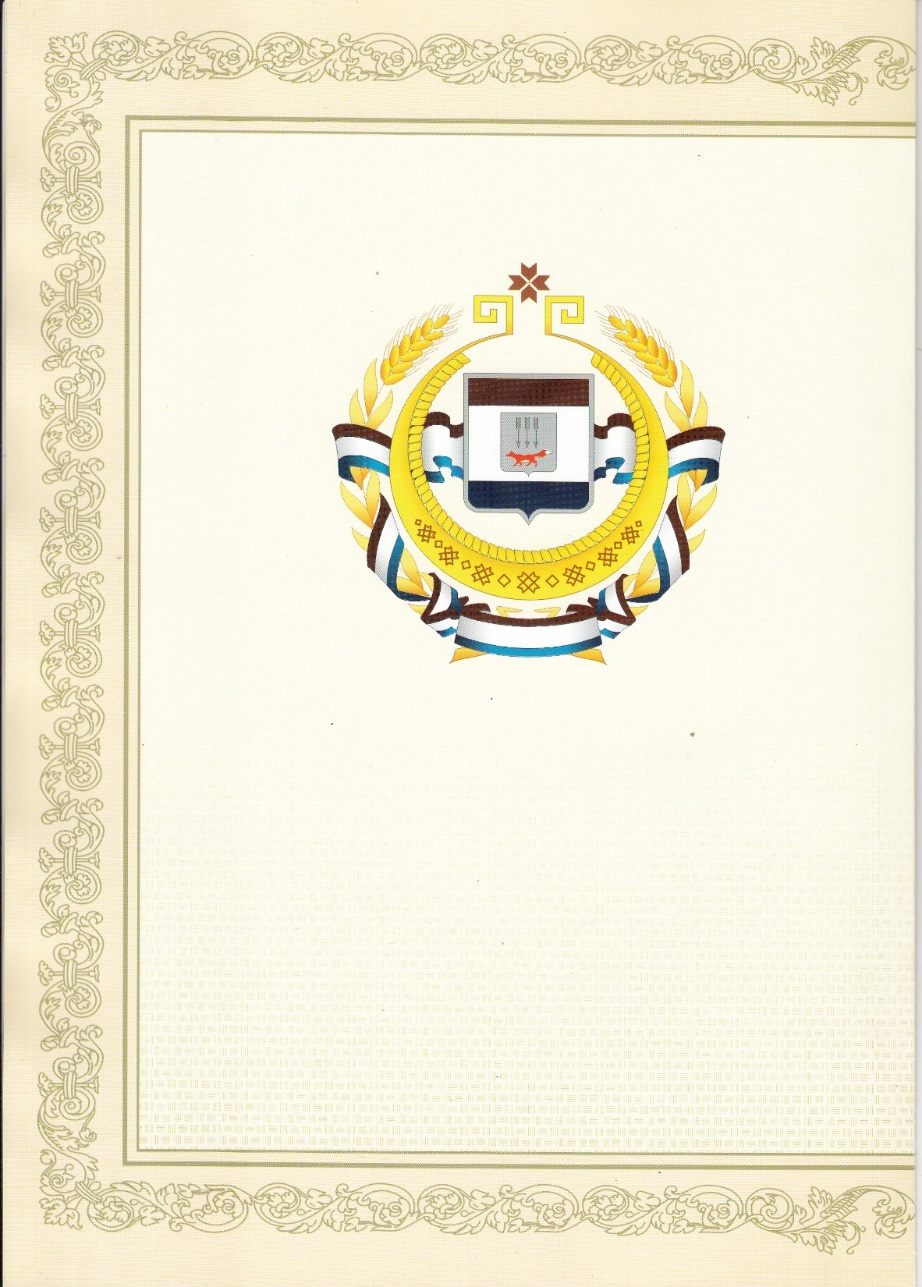 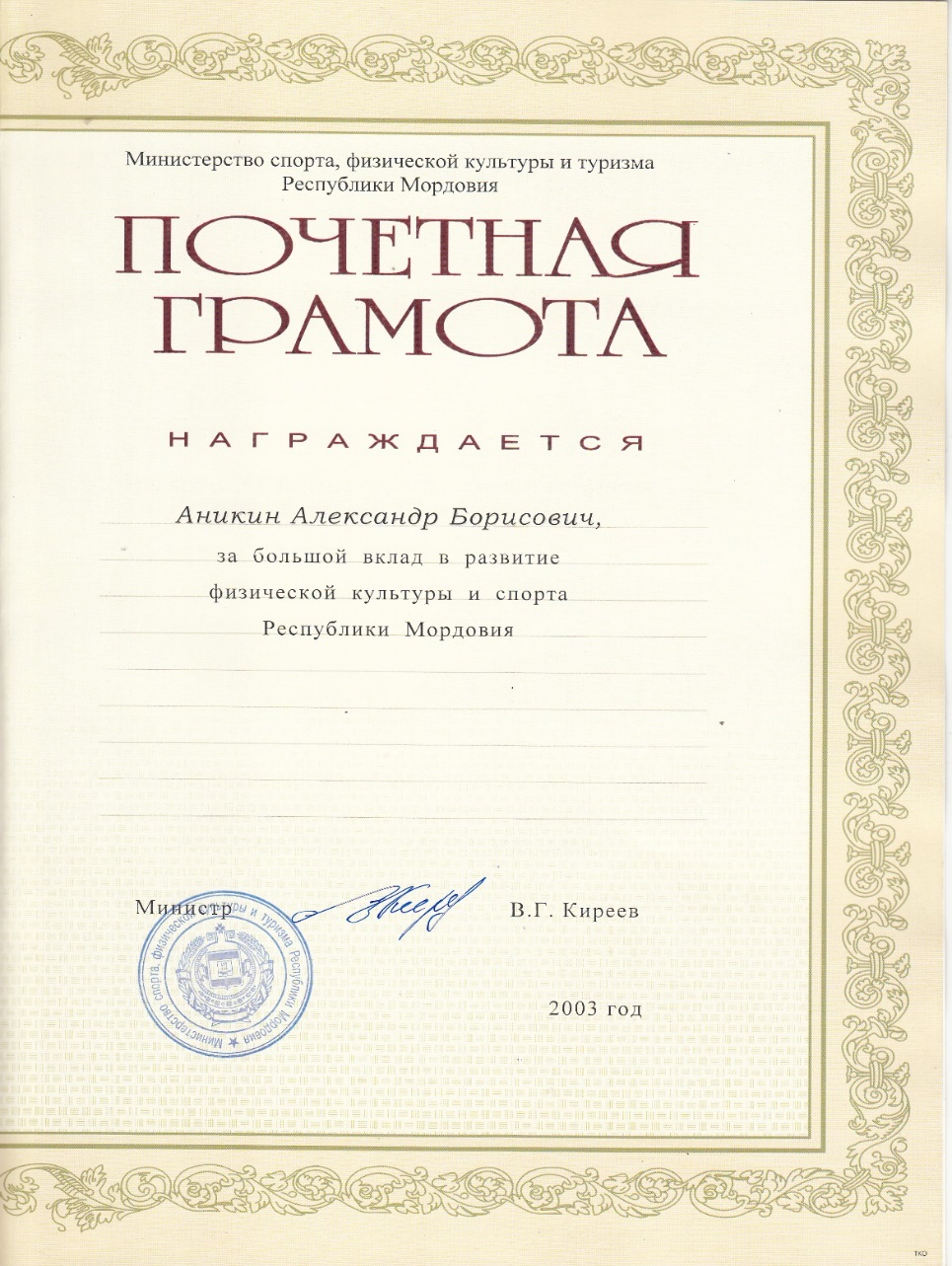 СПАСИБО ЗА ВНИМАНИЕ!